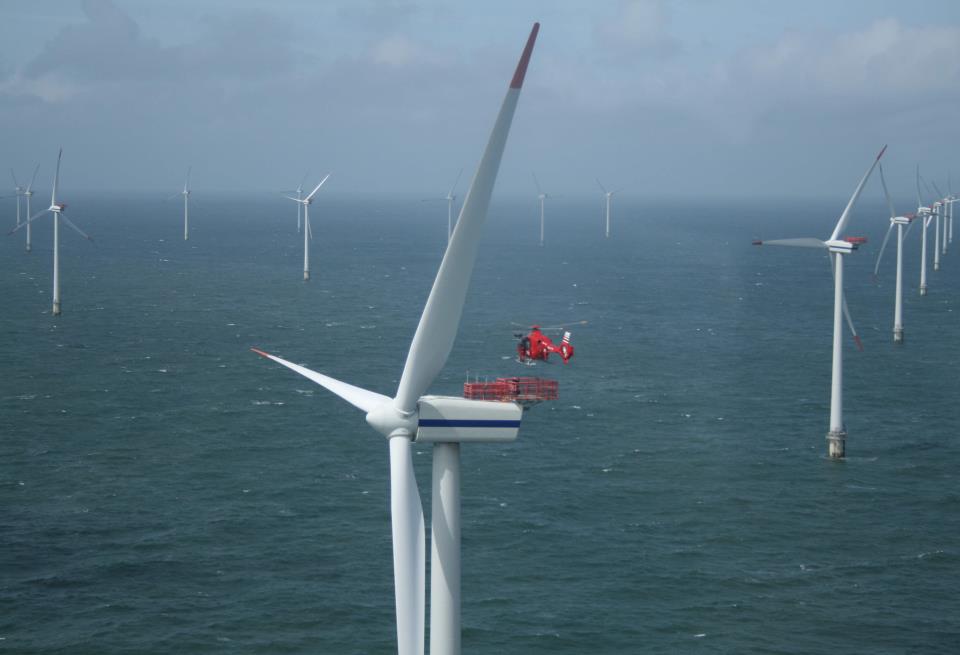 How coastal upwelling can affect the offshore component of the sea breeze:
WRF simulations for offshore wind energy
Greg Seroka*, Rich Dunk, Louis Bowers, Scott Glenn
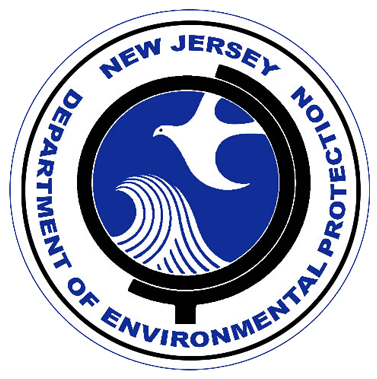 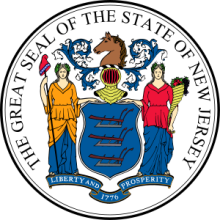 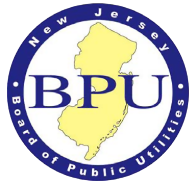 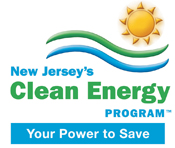 January 6, 201598th Annual AMS
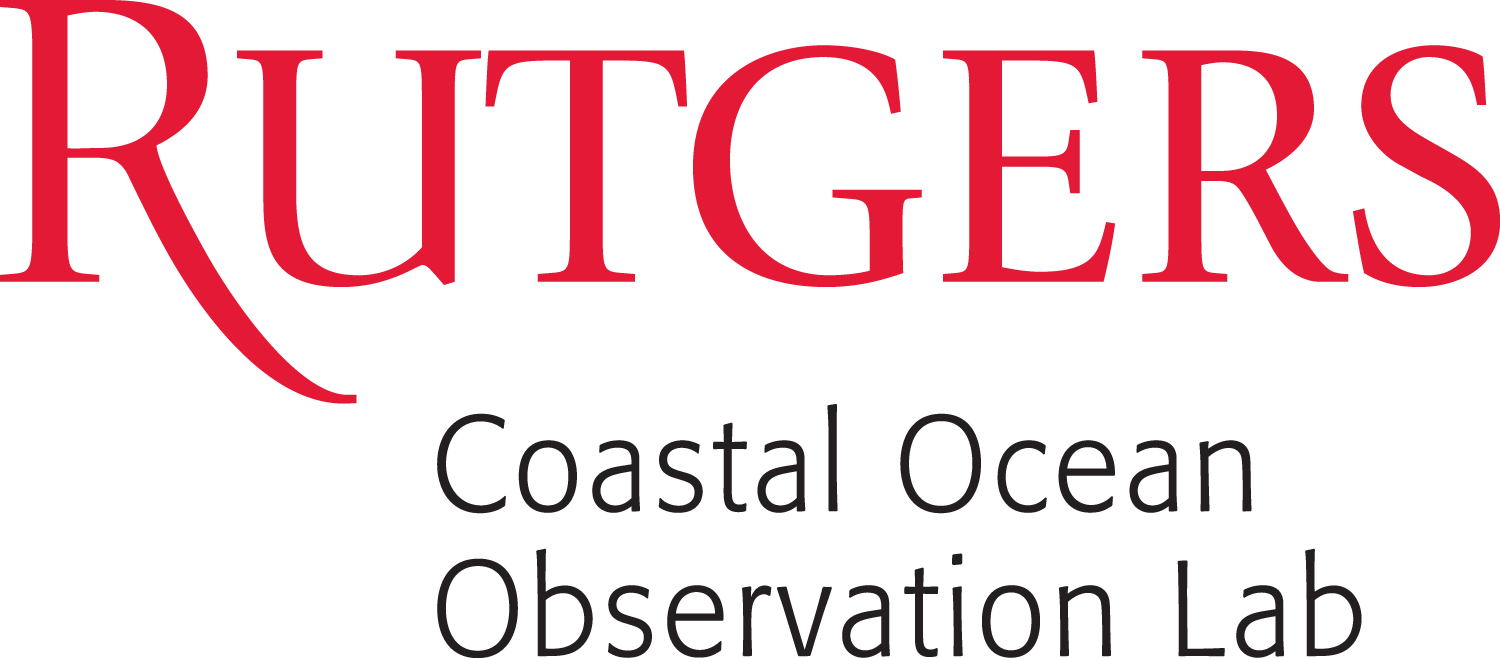 Introduction
On July 21, 2014, BOEM issued Proposed Sale Notice for NJ
Nearly 344,000 acres for leasing offshore wind (OSW)
Auction to take place in (early?) 2015

OSW developer(s) who win (2-3) lease zones will submit application to develop to NJ Board of Public Utilities (NJ BPU)
Introduction
NJ BPU Offshore Wind Rules state:
“Applications shall account for…the coincidence between time of generation for the project and peak electricity demand.”
NJ sea breeze and coastal upwelling coincident with peak electricity demand
Relative Load
Frequency
[Speaker Notes: -Sea breeze time of day (afternoon/evening) is coincident with peak demand time of day (5-7 pm)]
Introduction
Many existing wind resource maps fail to represent variability
Sea breeze = sig. source of OSW variability, during peak electricity demand
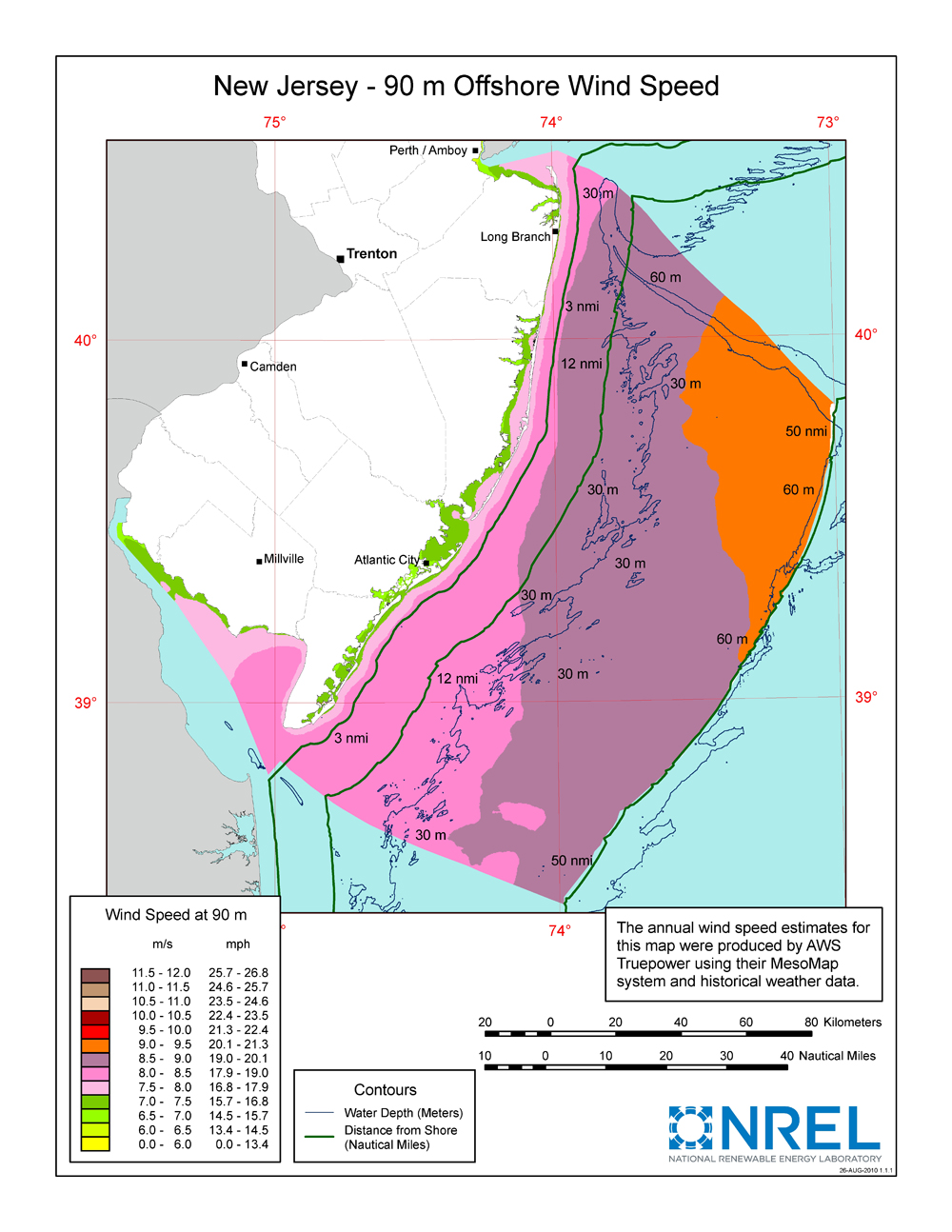 Question: how does upwelling affect sea breeze, esp. offshore?
Bowers (2004): NJ onshore sea breeze, upwelling
Steele et al. (2012, 2014) and others: UK offshore sea breeze, no upwelling
Hypothesis:
Sea breeze with upwelling
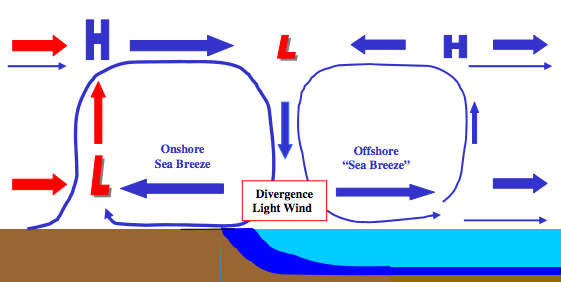 Cold upwelling
[Speaker Notes: Cut-out speed of OSW turbines of 4 m/s (calm zone?)]
Materials and Methods
Satellite: state-of-the-science declouding technique designed by Rutgers to determine SST and resolve coastal upwelling
Model: 3km, 600m WRF-ARW 3.6.1; YSU PBL;  MM5 Monin-Obukhov surface layer
Advantages (vs. offshore met tower): cost, spatial variability, prediction
Cases:
20130707: sea breeze, upwelling 
20140731: sea breeze, no upwelling
3-4. Switch SST between runs
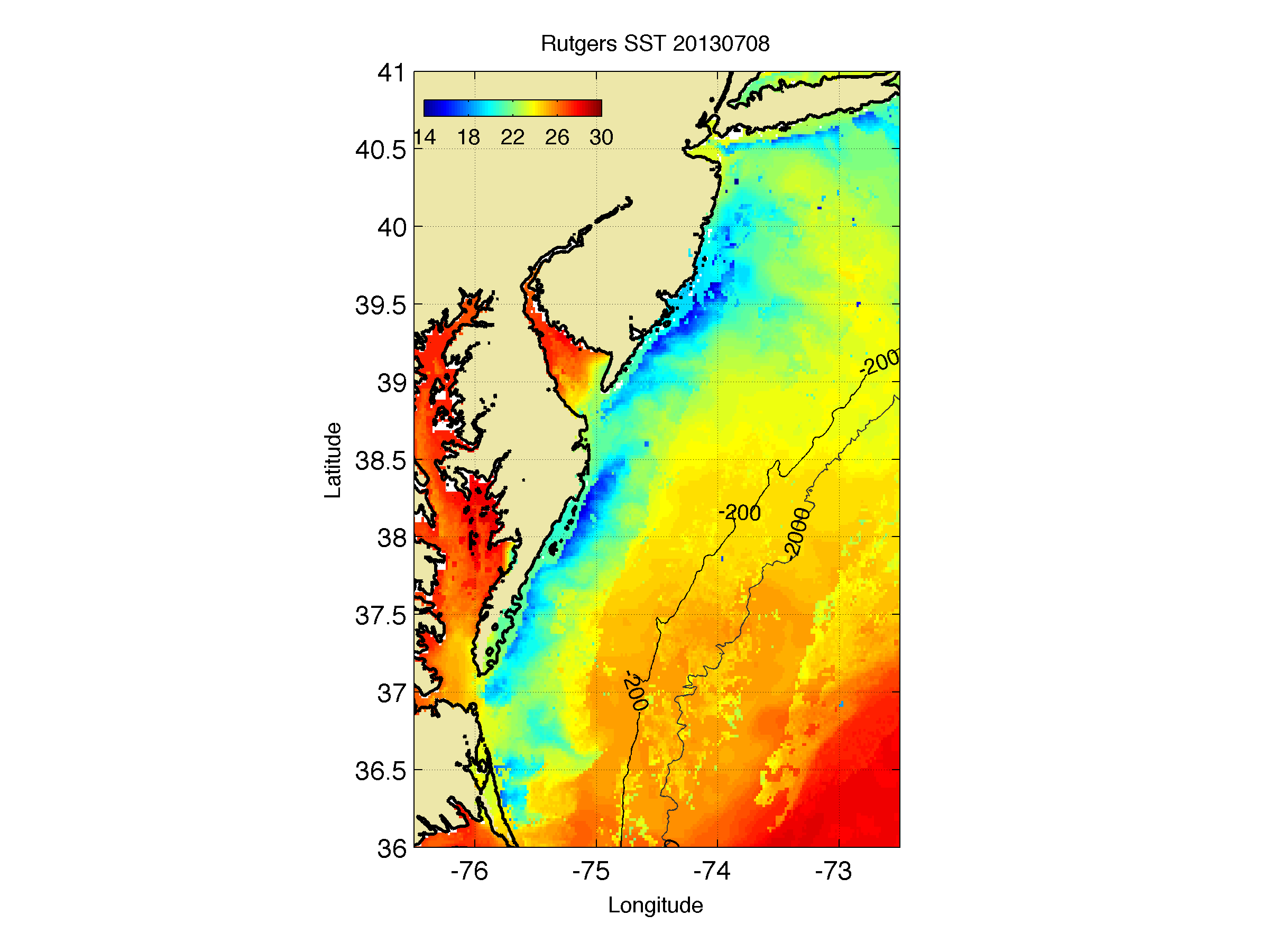 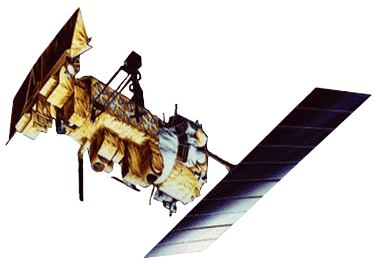 Coastal upwelling
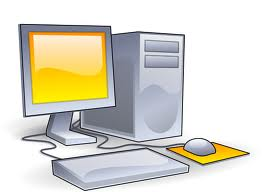 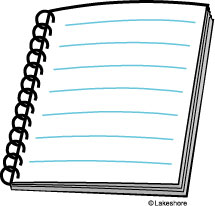 [Speaker Notes: Satellite: High res in space and time
Previous satellite SST products low in spatial or temporal resolution and are often warmest pixel composites for declouding; cannot resolve coastal upwelling
SST product is IR/near IR (AVHRR); SPoRT is IR/near IR as well
Model: NAM12km for boundary conditions
Cases: largest and longest lasting upwelling in NJ 2012-2014
20140731 case has similar ambient (outside upwelling) water T to 20130707]
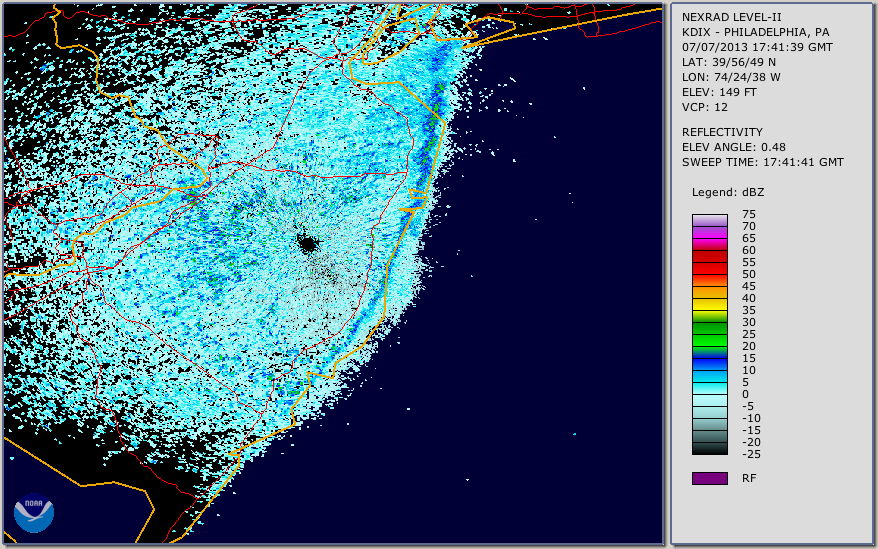 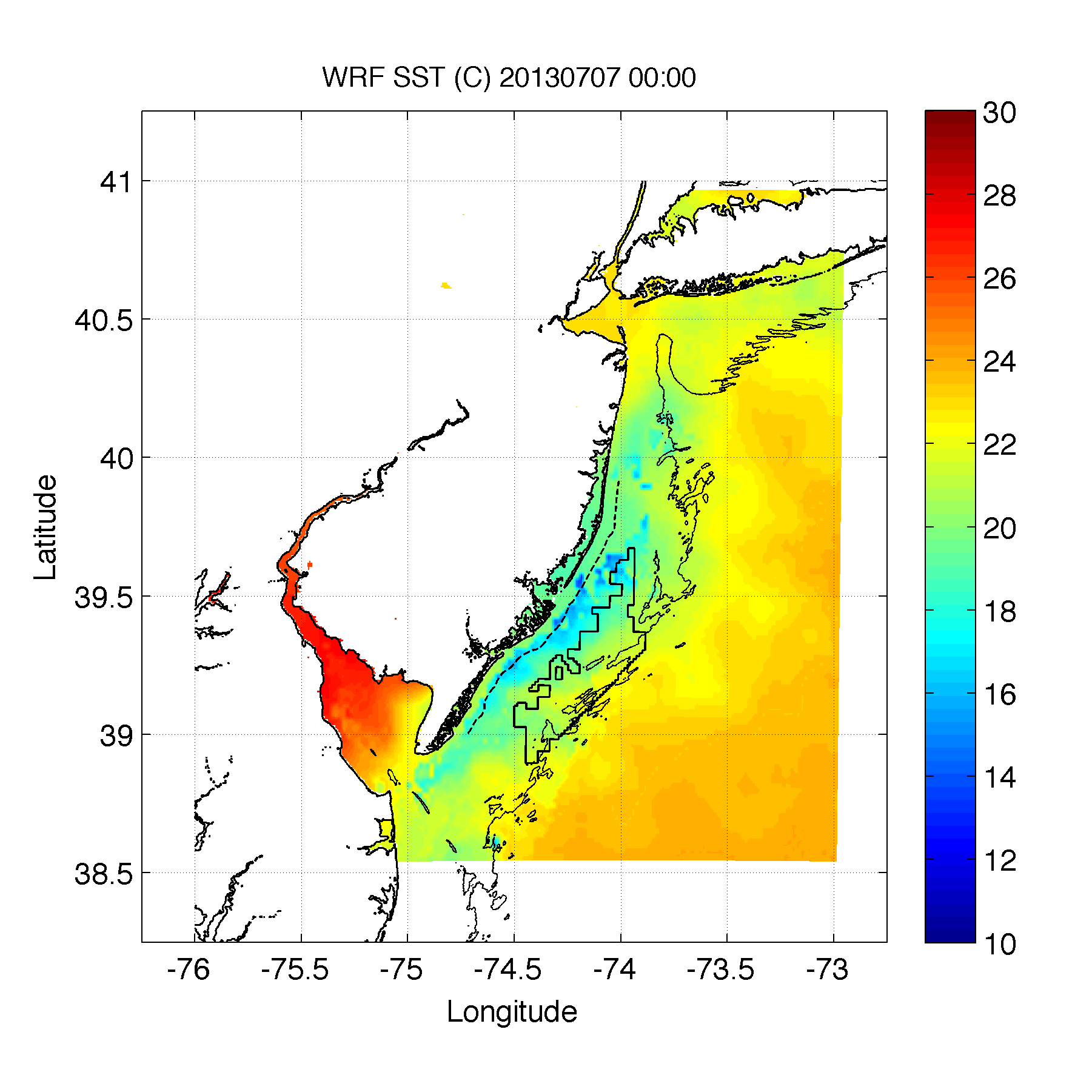 Case 1
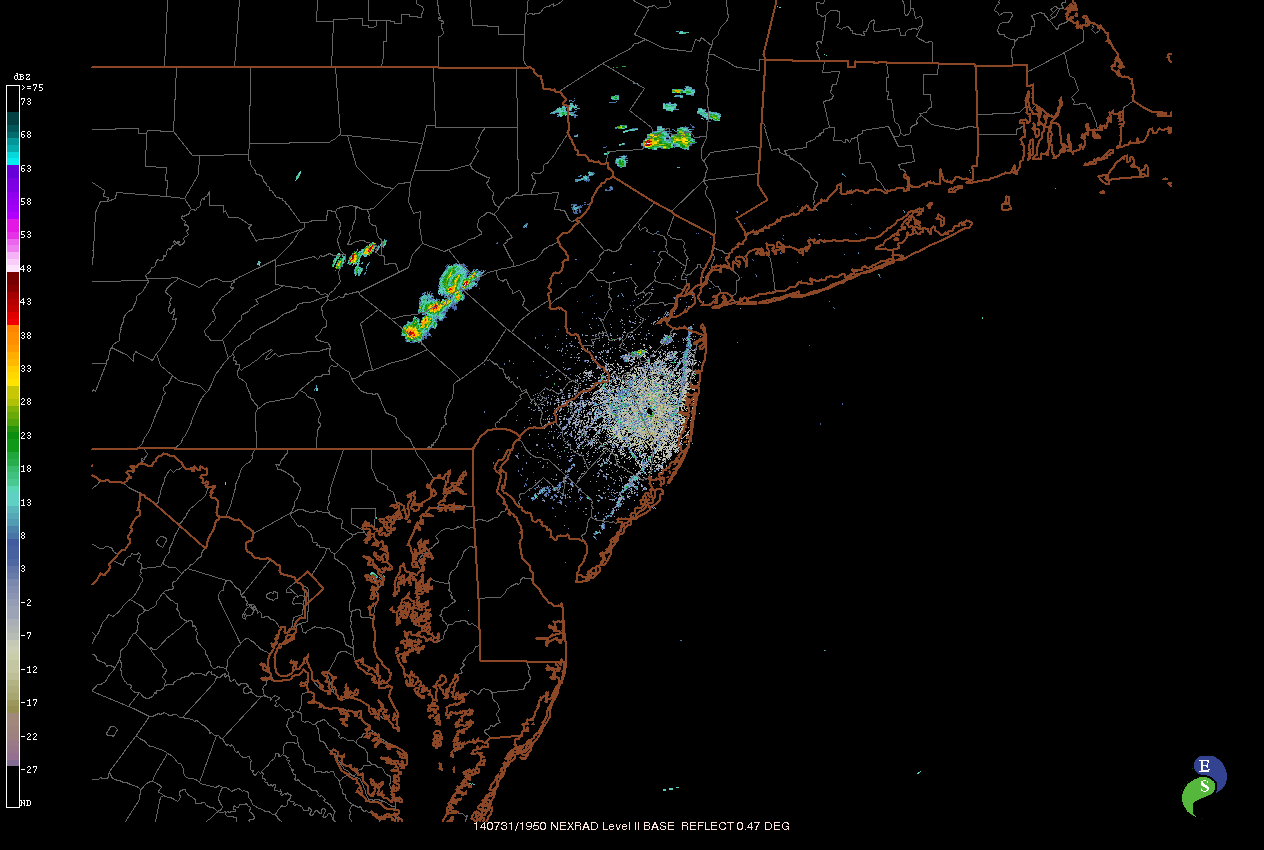 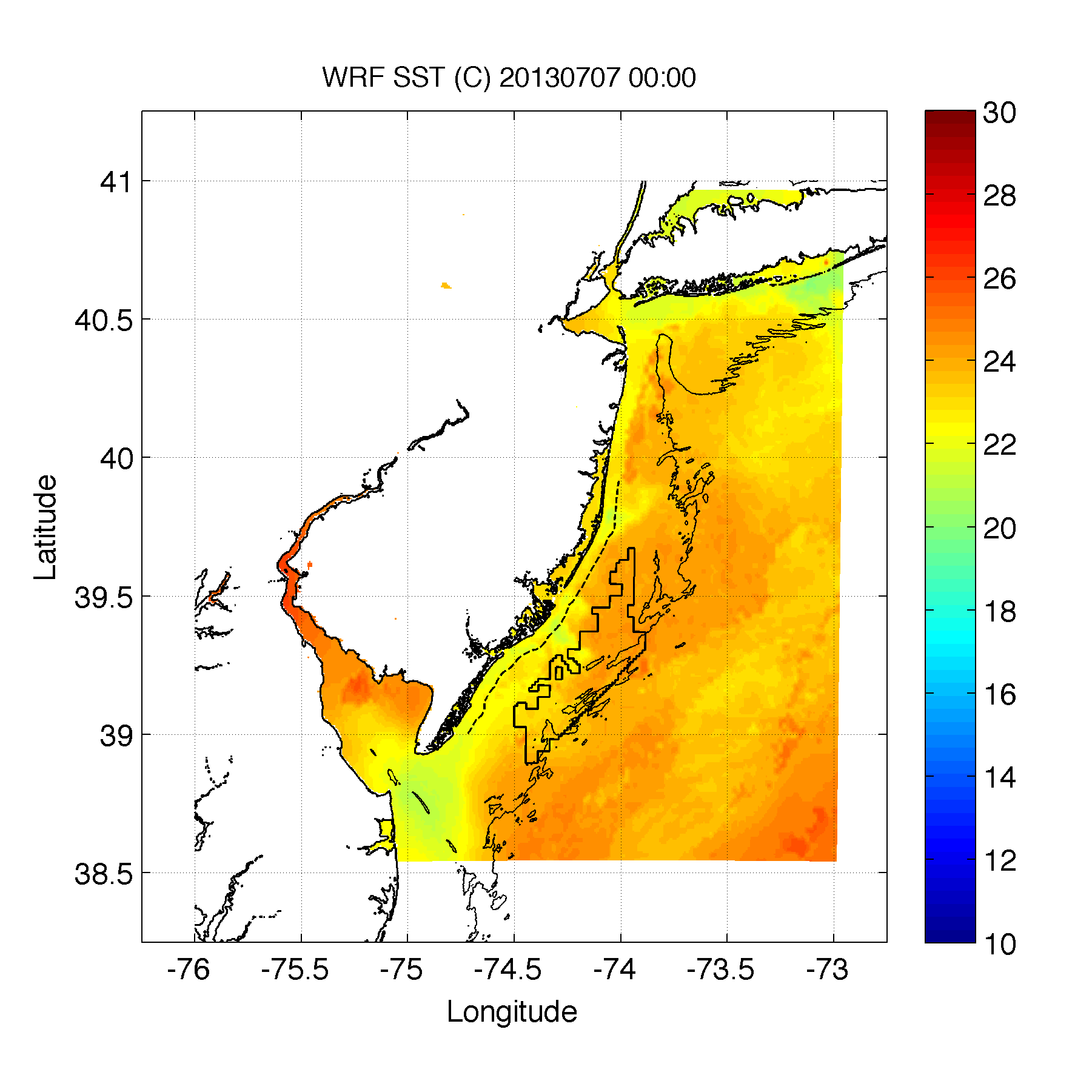 Cases 3-4
Case 2
Results
No secondary circulation at offshore upwelling front
Calm zone offshore dependent on synoptic flow
Upwelling produces a strong atmospheric inversion, significantly increasing 100m hub height winds and decreasing 10m winds
1. No secondary sea breeze circulation/front at offshore upwelling front
“Natural” upwelling
“Forced” upwelling
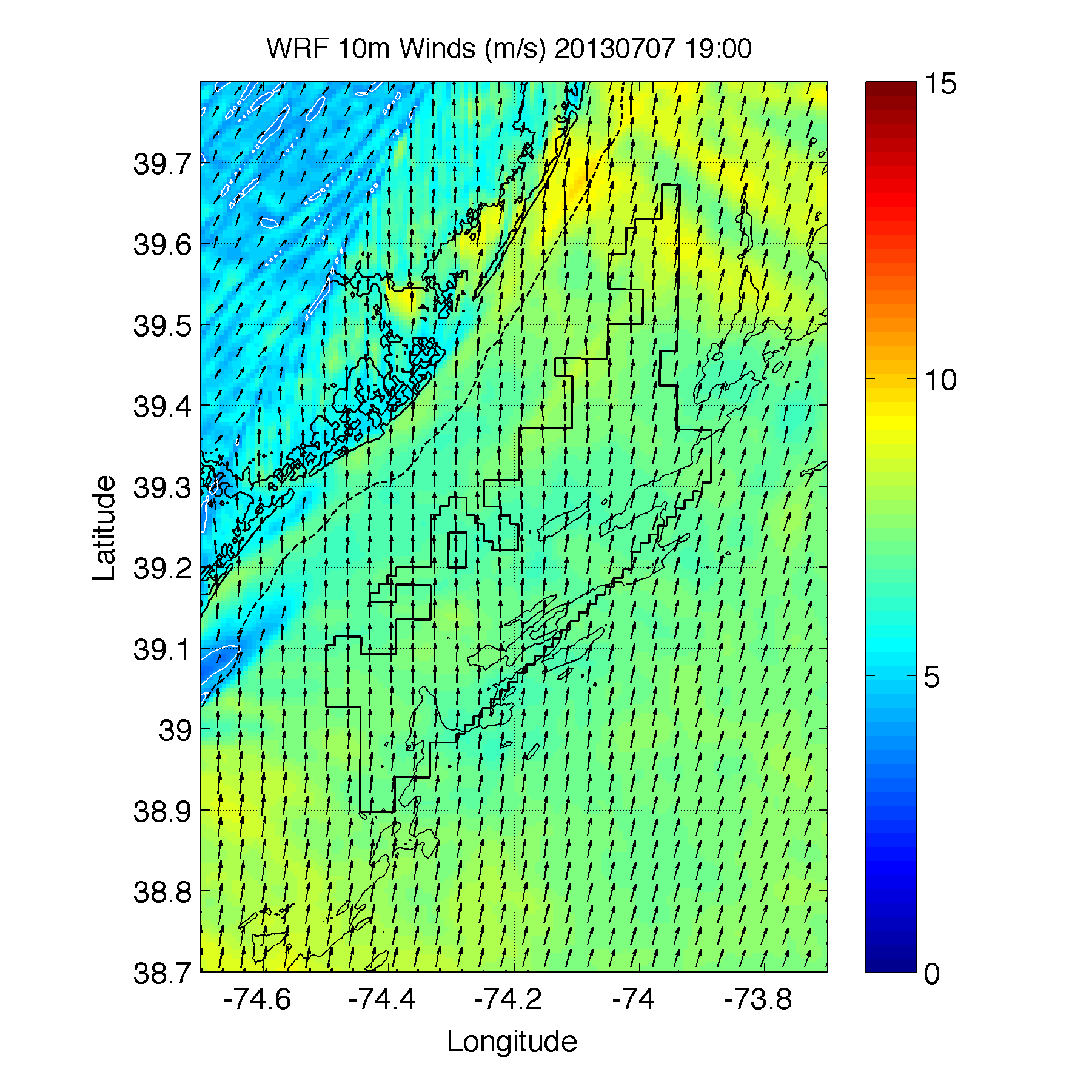 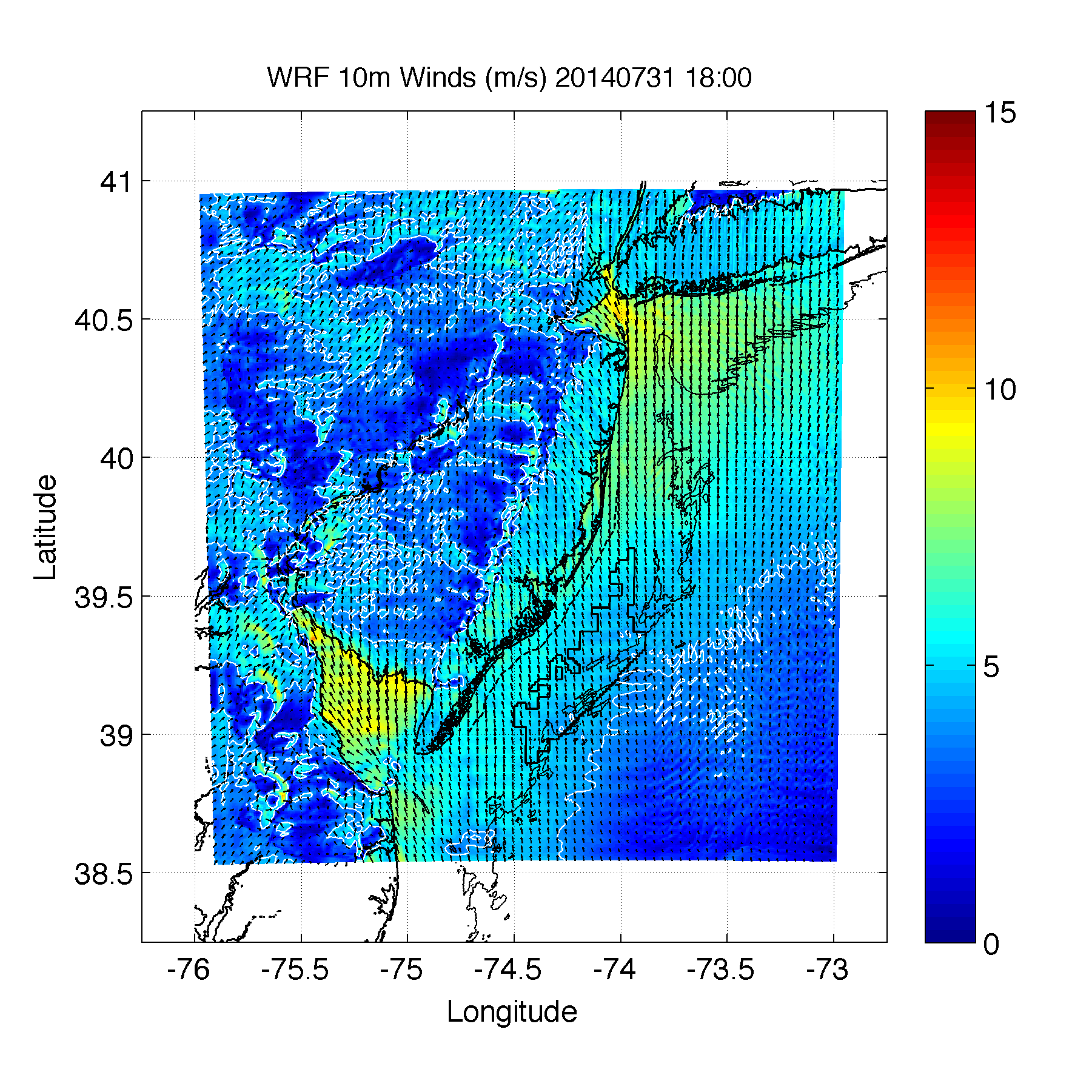 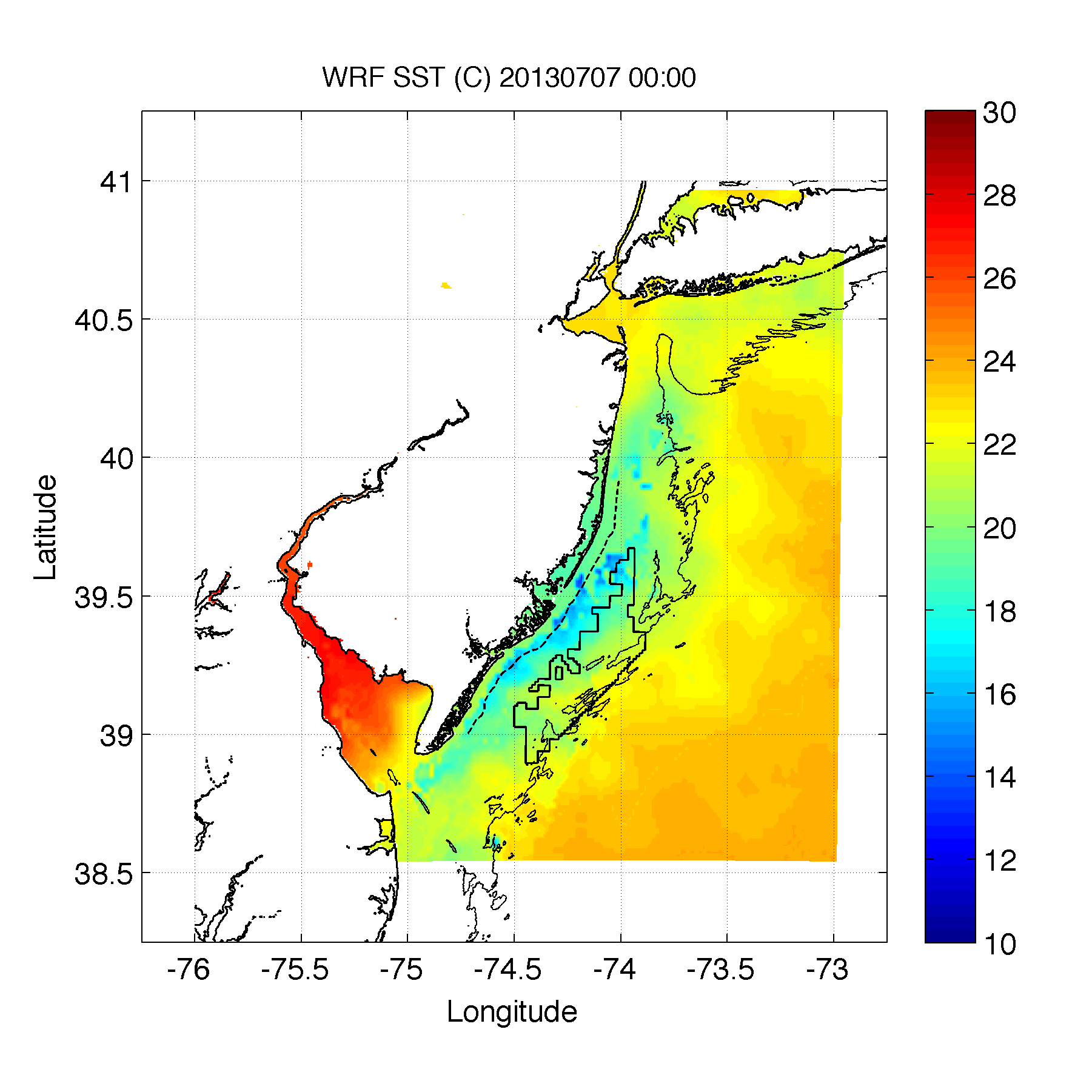 SST
Strong synoptic flow
Weaker synoptic flow
[Speaker Notes: Not dependent on synoptic flow- even in weaker synoptic flow, no offshore sea breeze circulation apparent]
2. Offshore calm zone dependent on synoptic winds
“Natural” non-upwelling
“Forced” non-upwelling
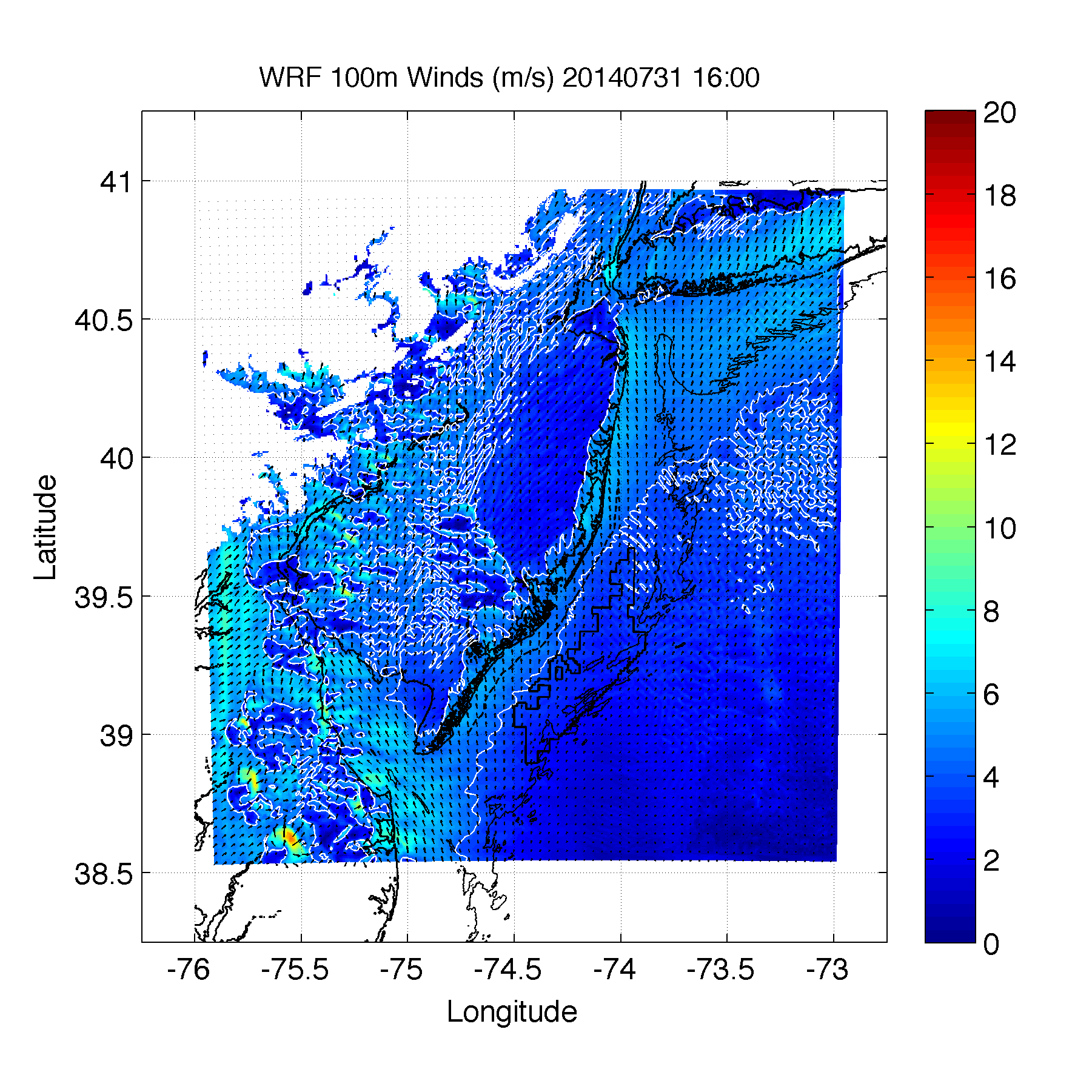 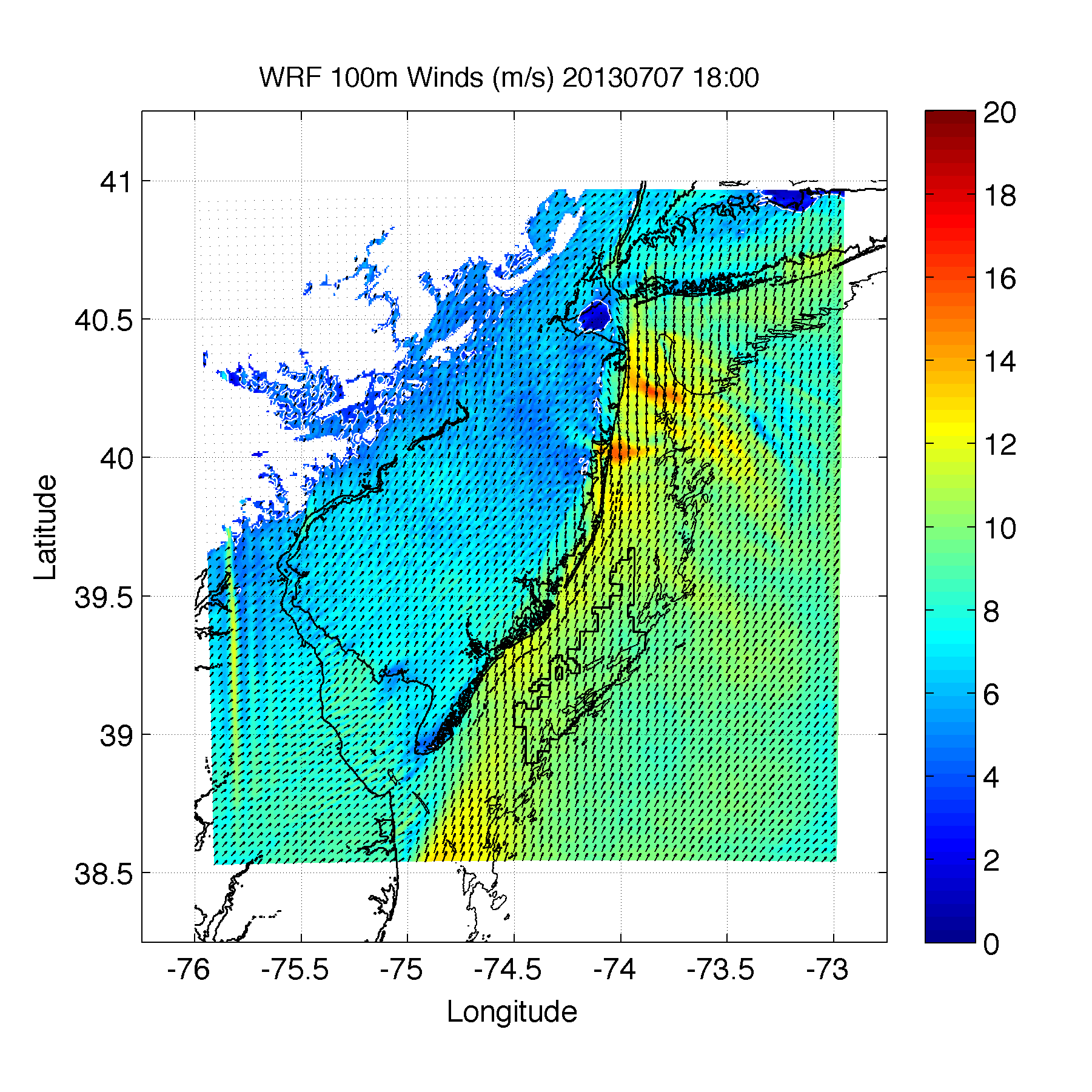 Sea breezecalm zone?
Weaker synoptic flow
Strong synoptic flow
Consistent with Bowers (2004): strong winds “wash out” calm zone
[Speaker Notes: Is calm zone related to sea breeze circulation or just large scale patterns?
Plots of 100m!]
3. Upwelling produces an inversion, increasing 100m hub height winds
SST Diff.
10m Wind Speed Diff.
100m Wind Speed Diff.
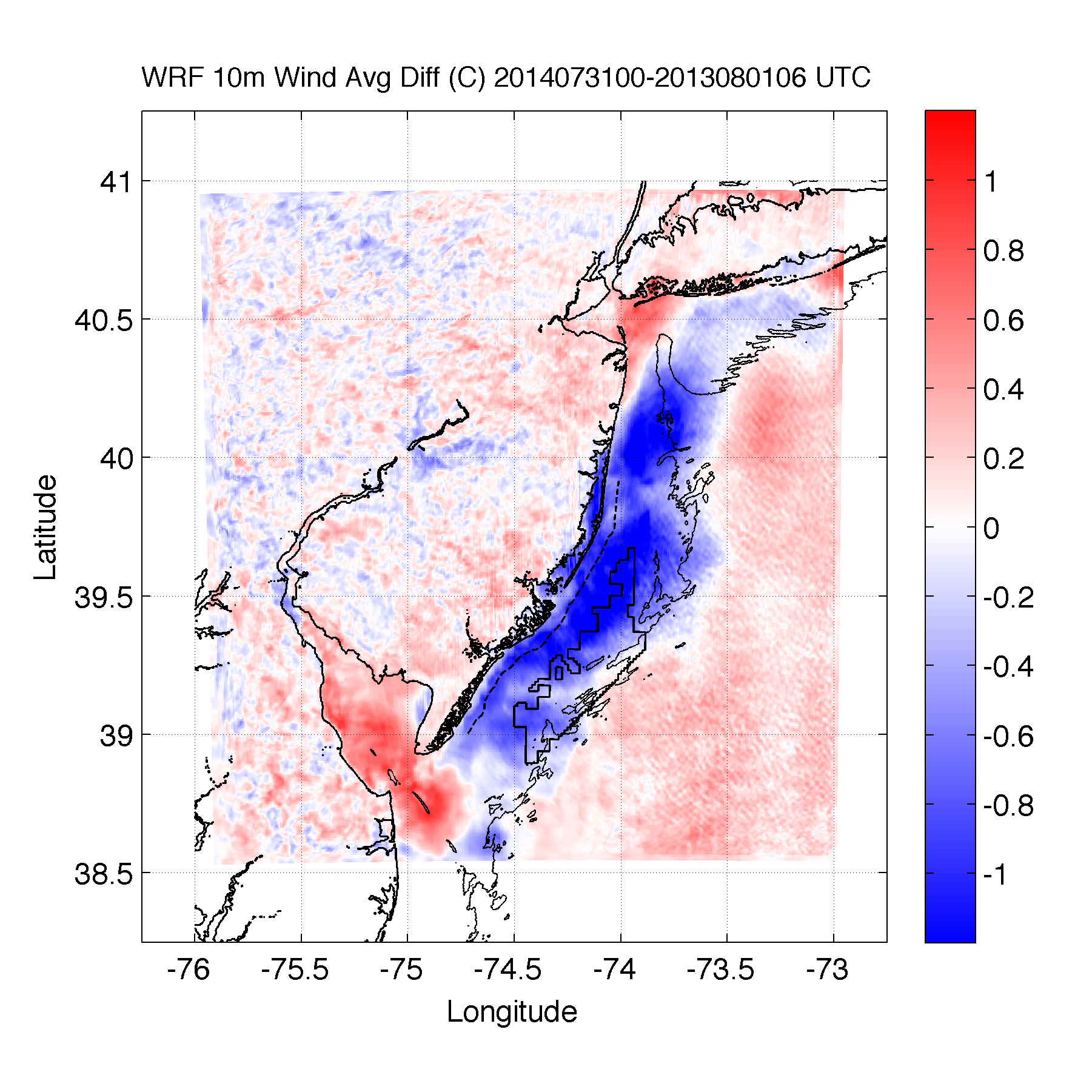 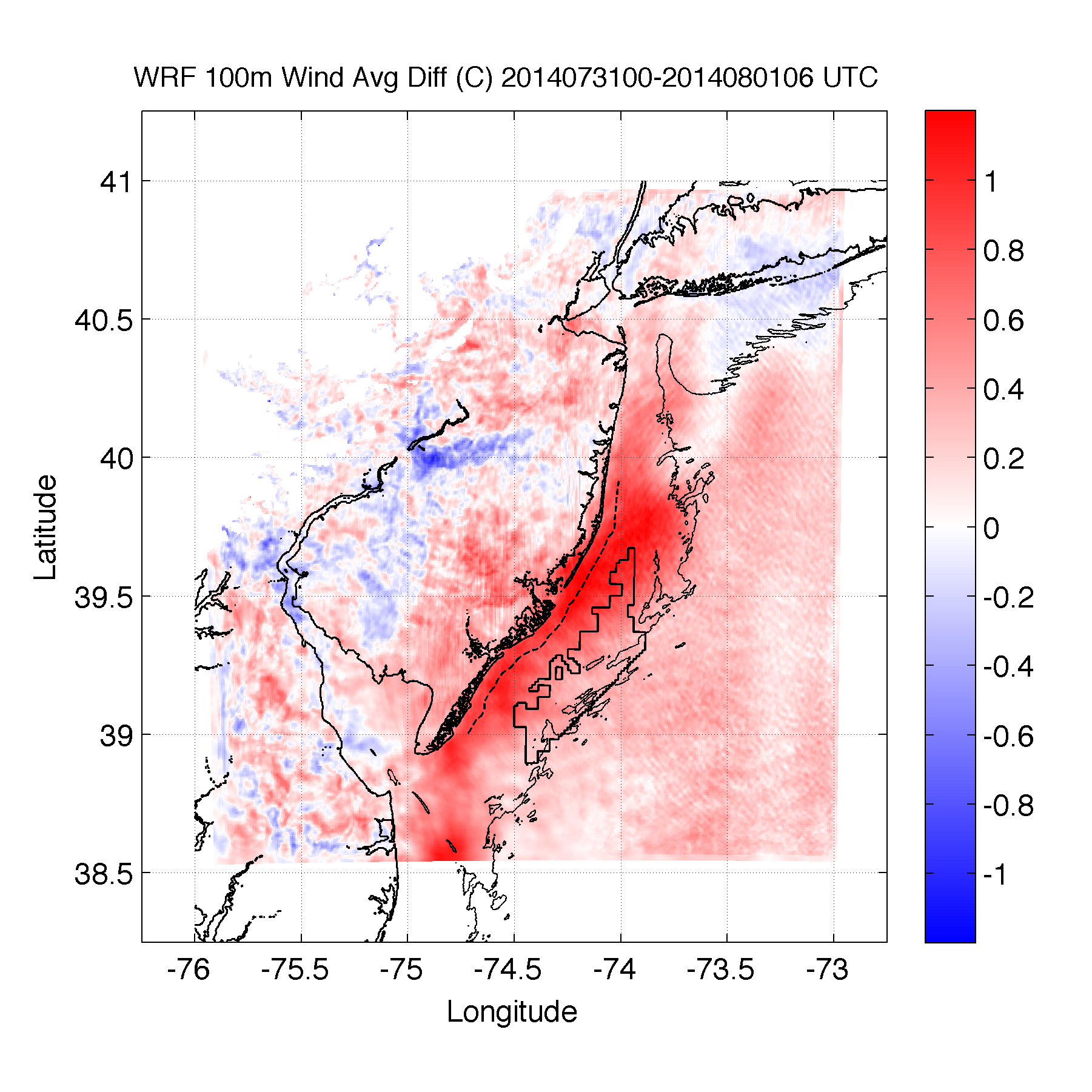 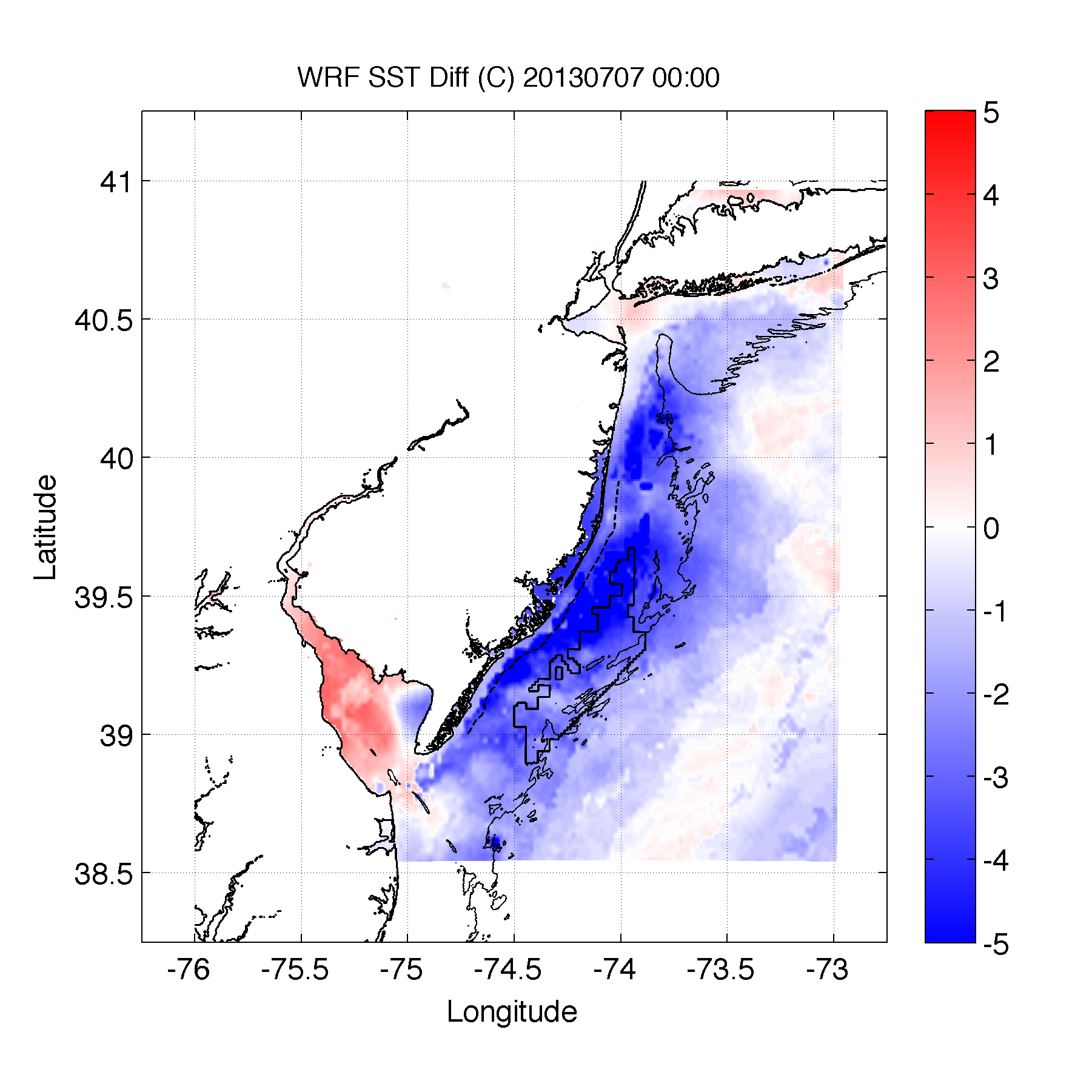 r2=0.61
r2=0.58
Case 2: 20140731
3. Upwelling produces an inversion, increasing 100m hub height winds
Wind Speed Difference
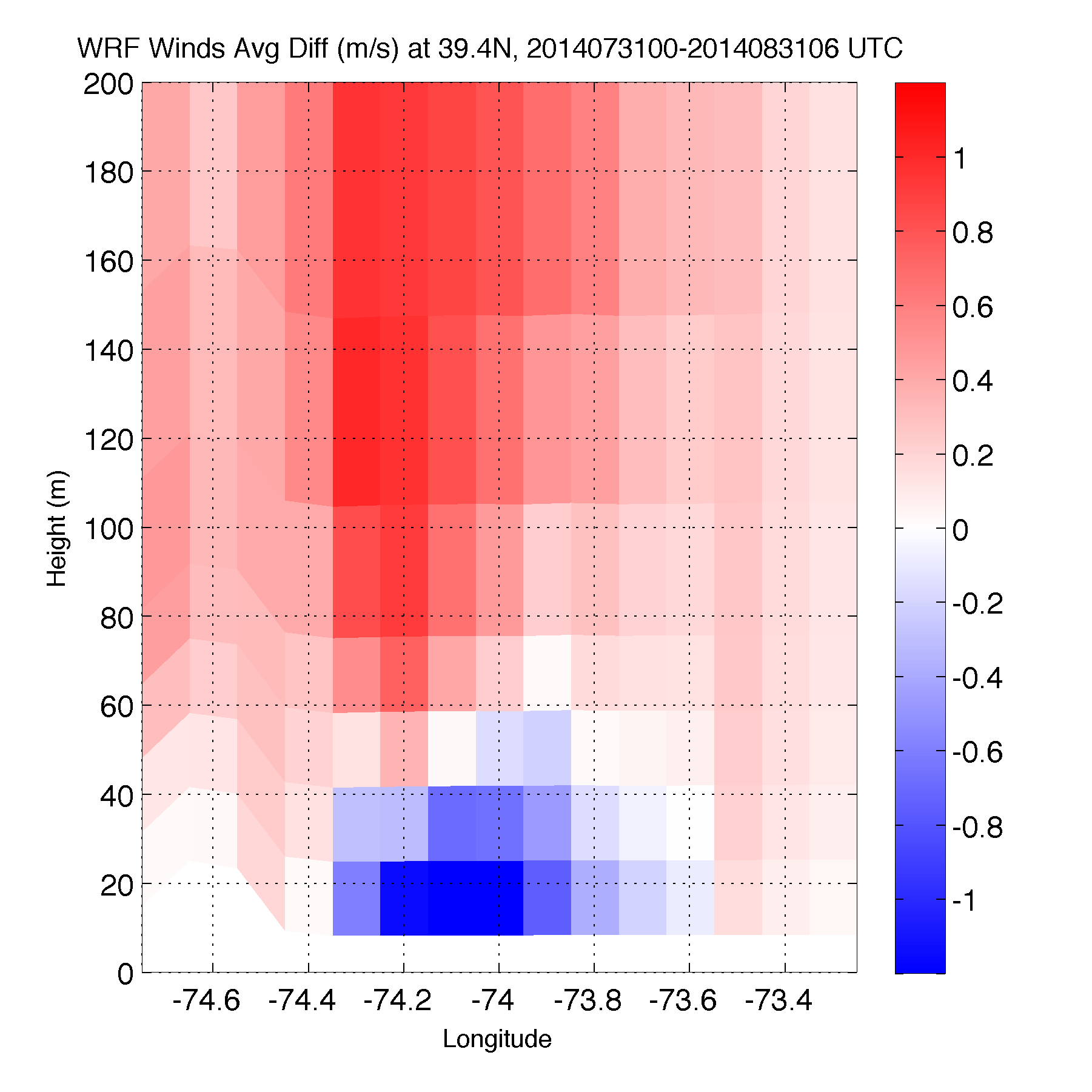 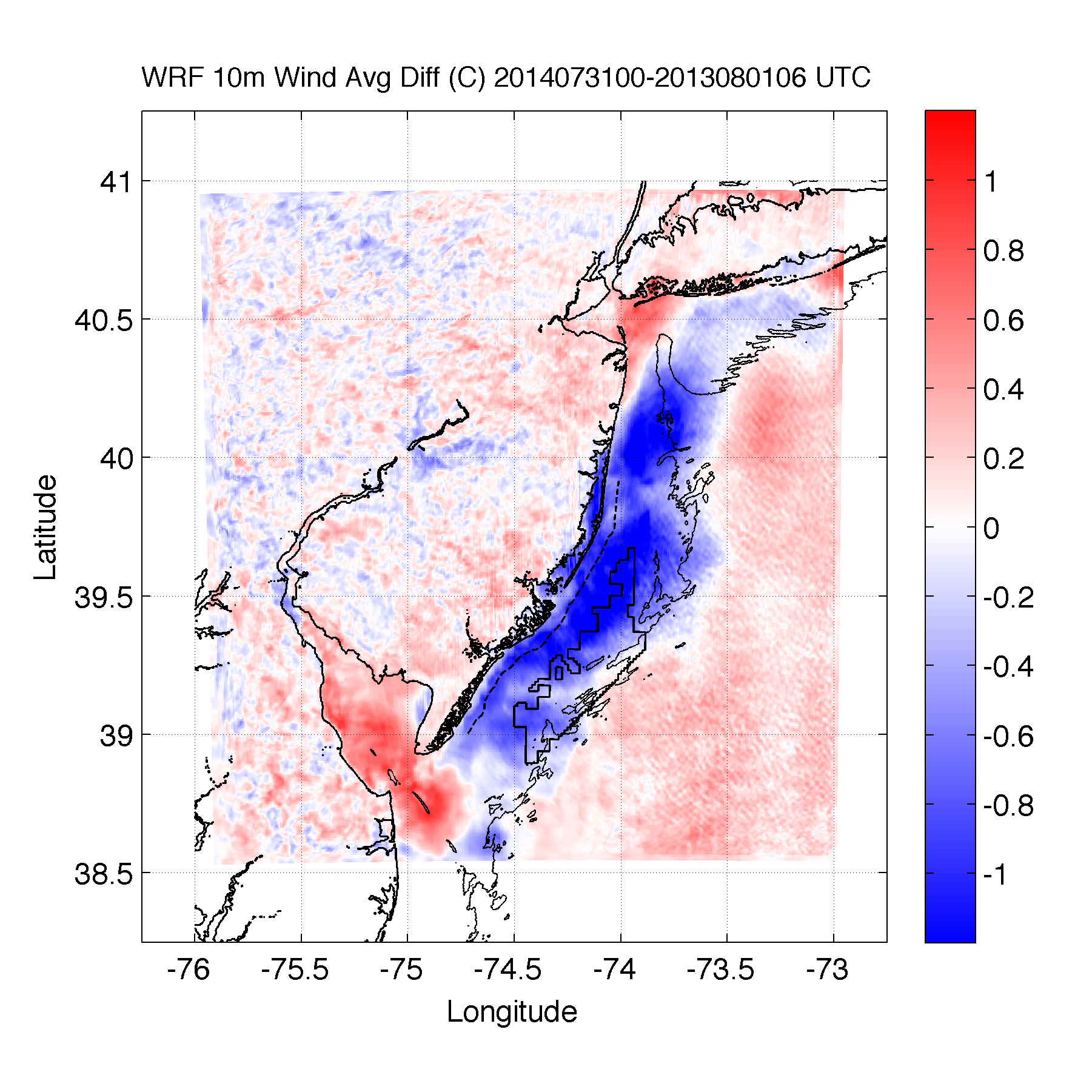 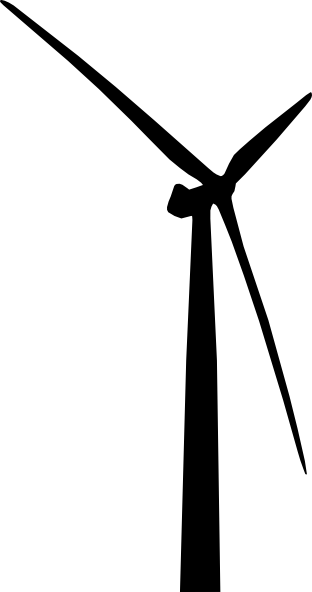 Case 2: 20140731
3. Upwelling produces an inversion, increasing 100m hub height winds
Temperature Difference
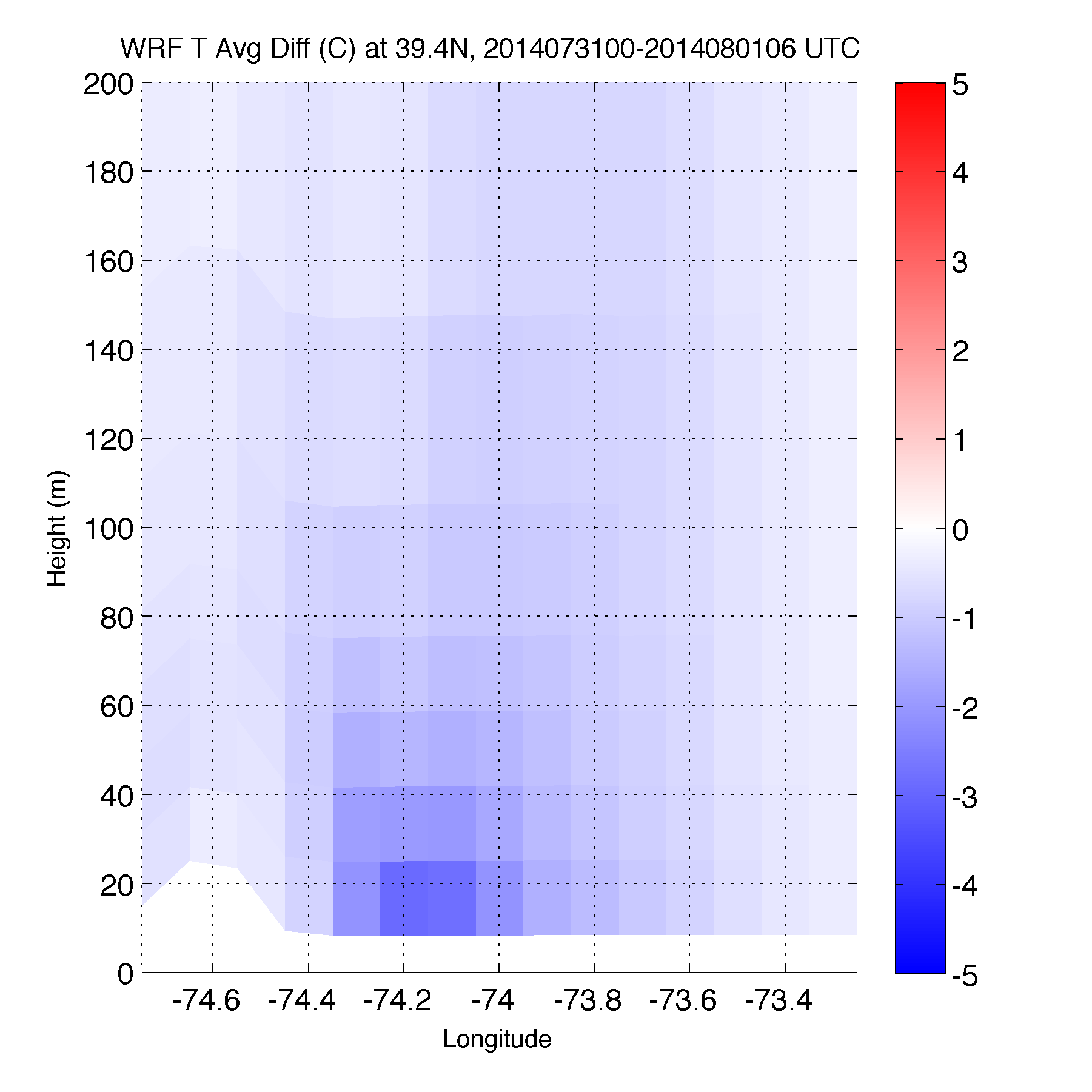 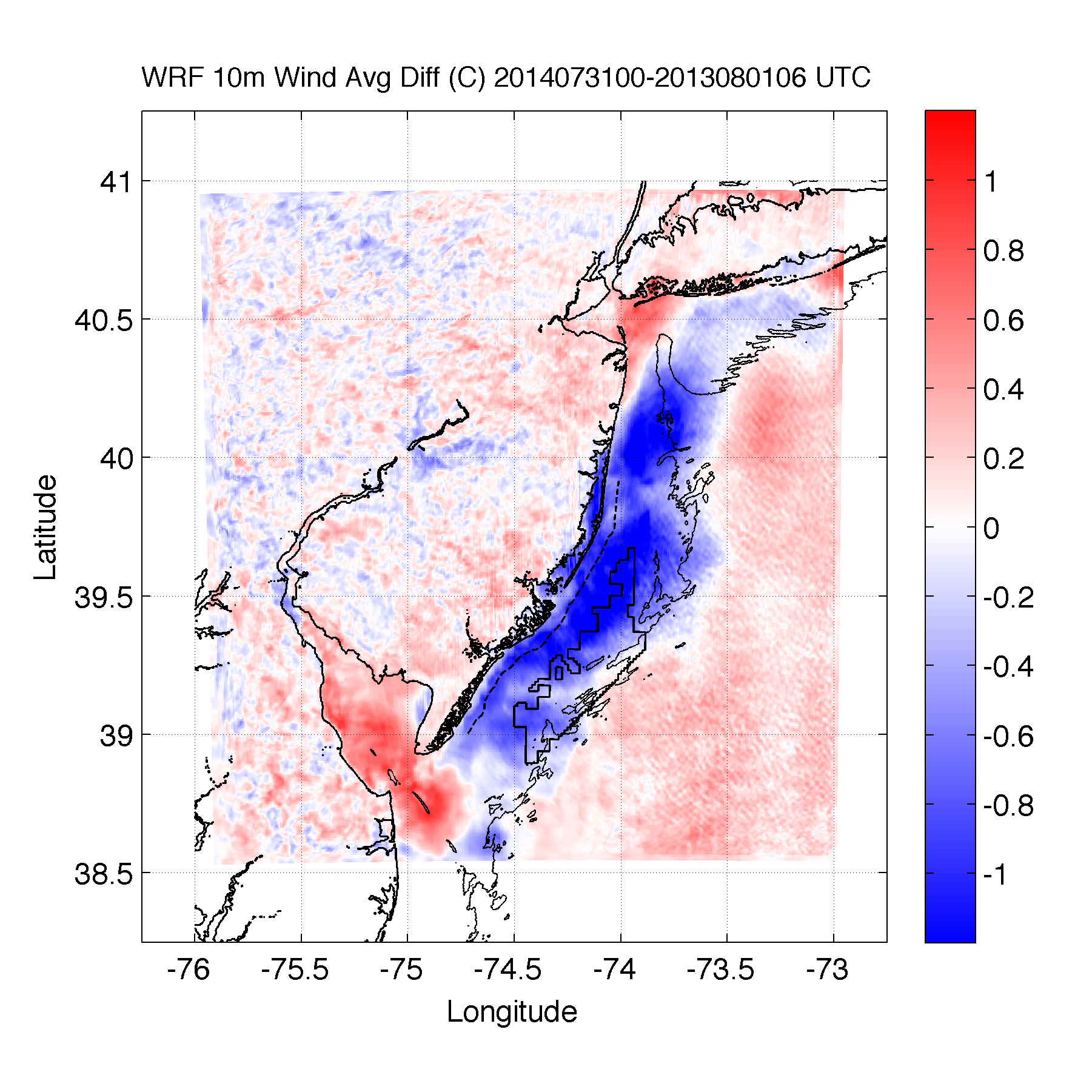 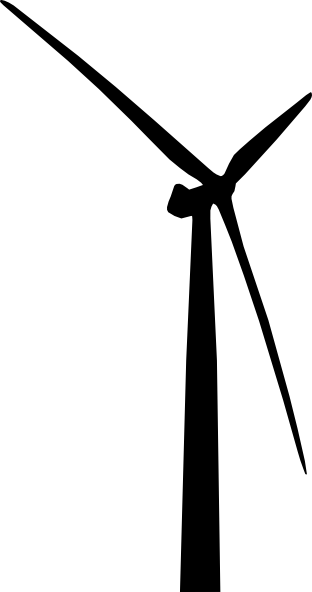 Case 2: 20140731
Conclusions
Microscale (600m) WRF simulations with innovative satellite SST product allows for new study of upwelling-sea breeze interaction
Hypothesis nullified (no secondary sea breeze circulation at offshore upwelling front)
Could be dependent on synoptic flow
Offshore calm zone (surface divergence) dependent on large scale flow
Upwelling causes inversion, increasing winds at 100m hub hgt
Accurate coupled ocean-atmosphere model needed to diagnose and forecast upwelling and sea breeze interaction
How will coastal upwelling affect the NJ WEA?
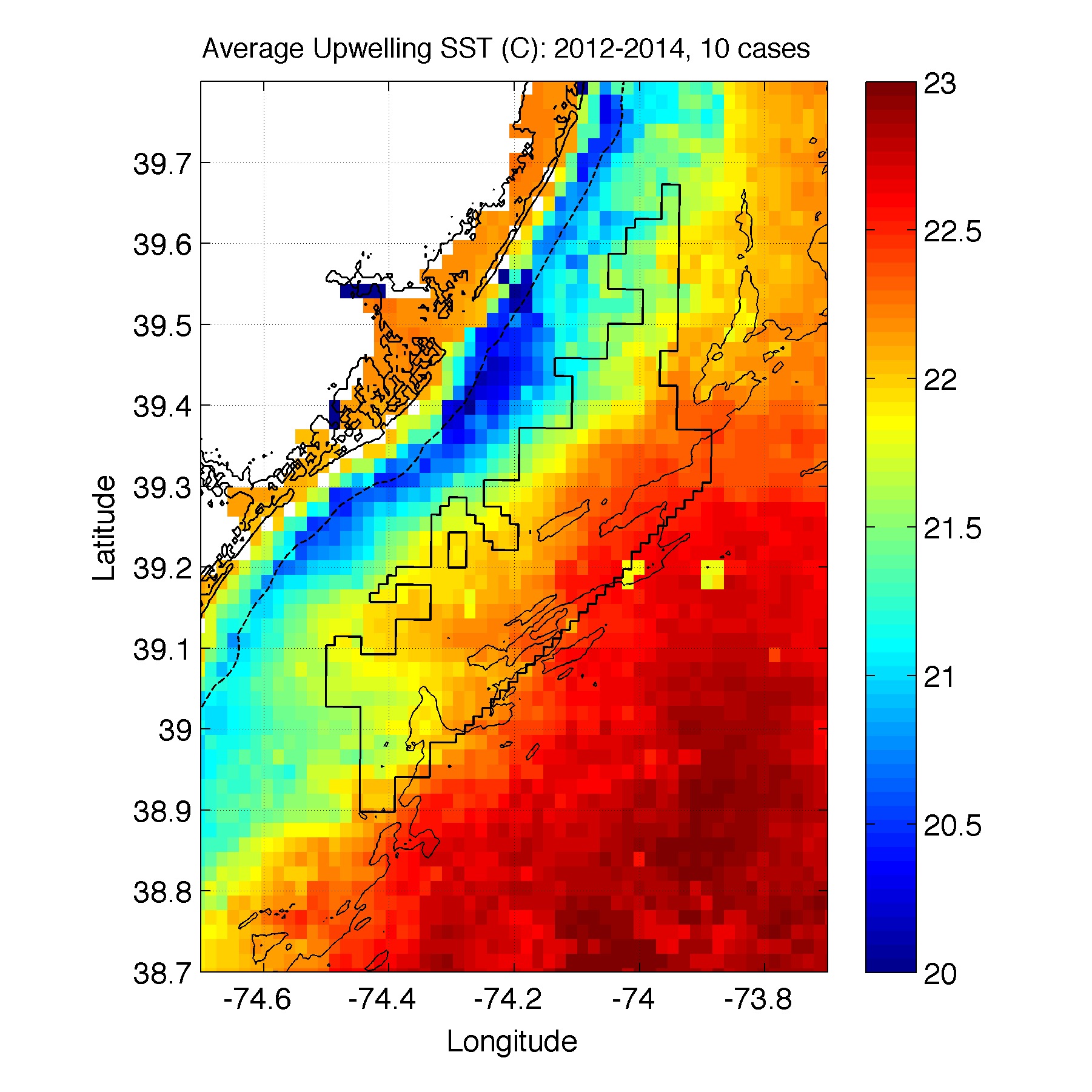 [Speaker Notes: Could expect similar inversions, impact on 100m winds over upwelling in this structure (affects NJ WEA!)
Need good ocean model to predict this correctly!]
16
Thank You
17
Extra Slides
18
Future work
Model evaluation for cases
Coastal SODAR, Wind Cube LIDAR (TI), and 60m tower
WRF-related:
PBL scheme sensitivity
Wind turbine parameterization
LES
More cases
Coupled modeling w/ satellite SST, underwater glider validation of ocean model (for upwelling) 
SST improvements with DINEOF
Link with economic models
Coastal Upwelling
Sea surface temperatures
Schematic
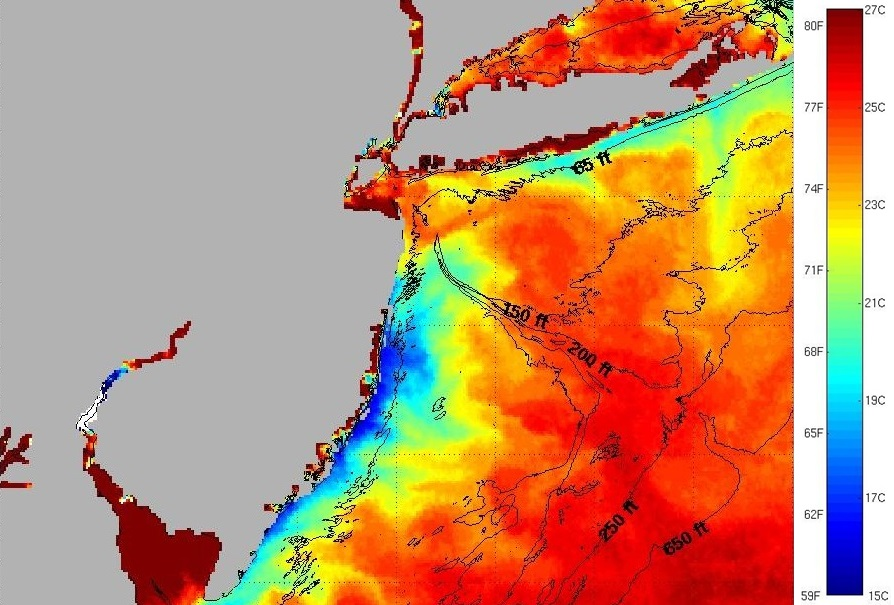 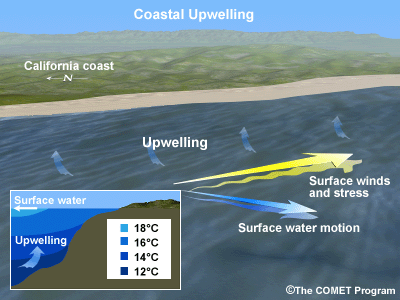 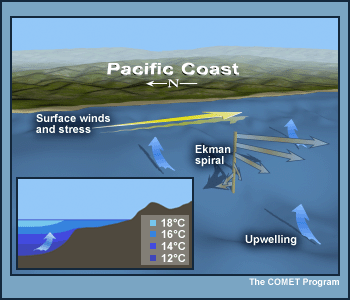 Sea Breeze
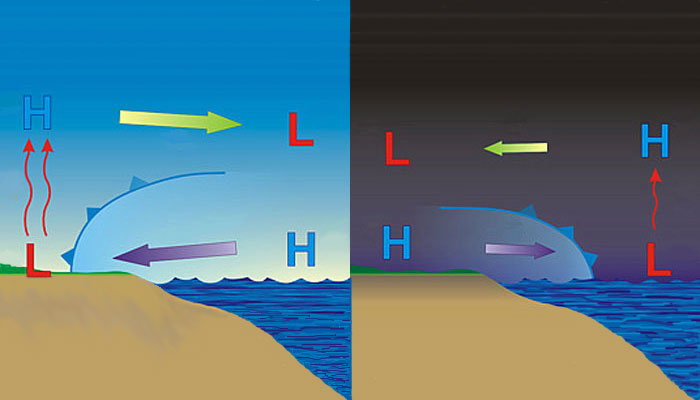 ?
?
Cold upwelling
[Speaker Notes: -day: warmer over land, cooler over water seabreeze
-night: cooler over land, relatively warmer over water landbreeze
-little known about offshore component of sea/land breeze due to dearth of observations/monitoring
-coastal upwelling changes dynamics]
Materials and Methods
Satellite (“Rutgers SST”): 3-day coldest dark pixel composite (preserve upwelling) of declouded ~1km AVHRR scans; NASA SPoRT 2km SST for cloudy gaps
Model: 3km, 600m WRF-ARW 3.6.1; YSU PBL;  MM5 Monin-Obukhov surface layer
Advantages (vs. offshore met tower): cost, spatial variability, prediction
Cases:
20130707: sea breeze, upwelling 
20140731: sea breeze, no upwelling
3-4. Switch SST between runs
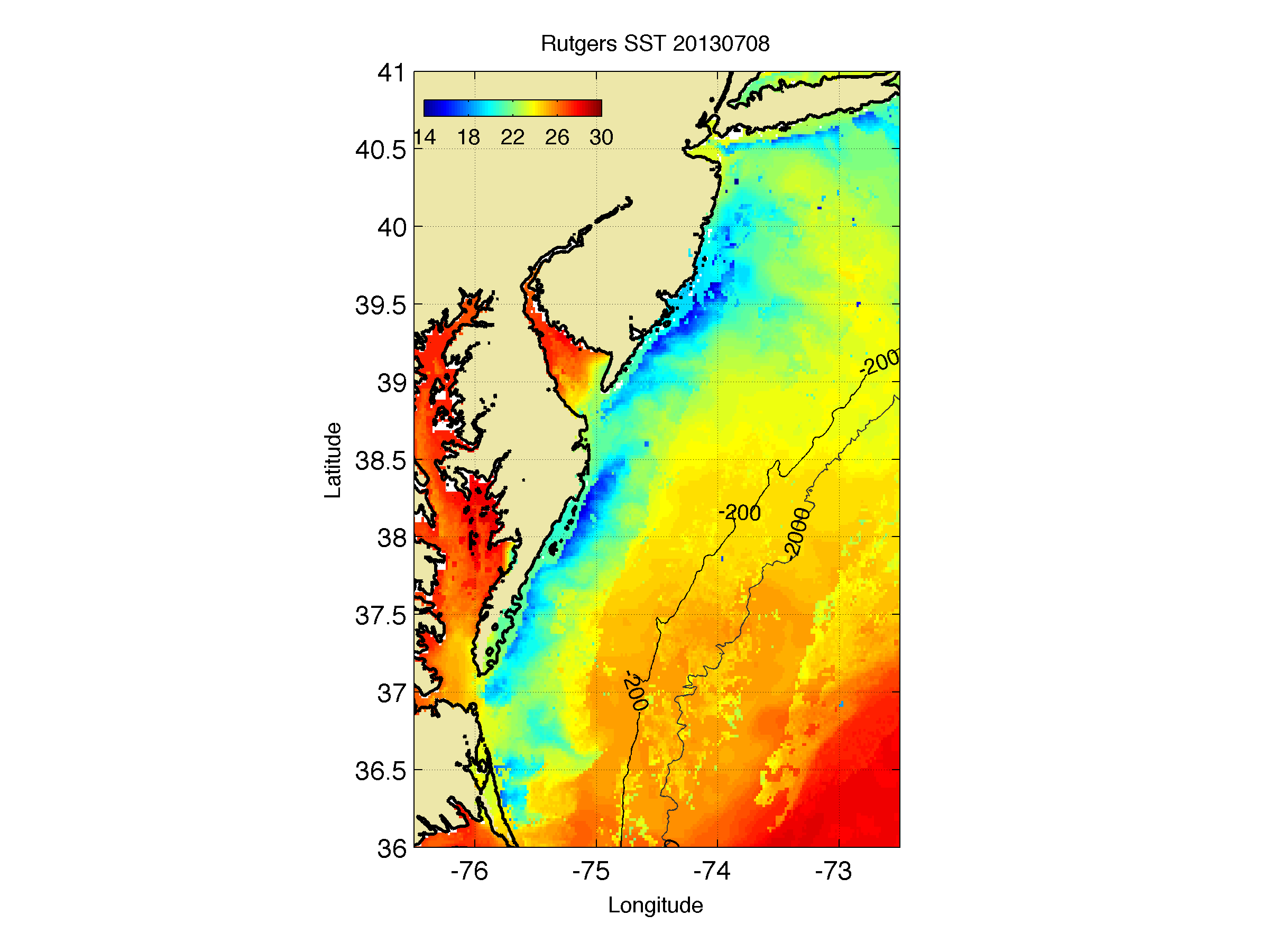 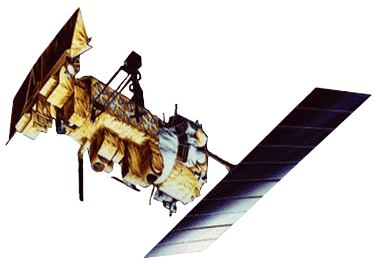 Coastal upwelling
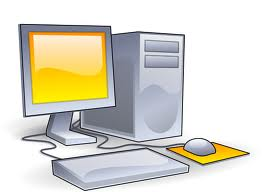 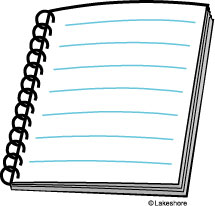 [Speaker Notes: Satellite: High res in space and time
Previous satellite SST products low in spatial or temporal resolution and are often warmest pixel composites for declouding; cannot resolve coastal upwelling
SST product is IR/near IR (AVHRR); SPoRT is IR/near IR as well
Model: NAM12km for boundary conditions
Cases: largest and longest lasting upwelling in NJ 2012-2014
20140731 case has similar ambient (outside upwelling) water T to 20130707]
“Rutgers SST” Satellite Composite
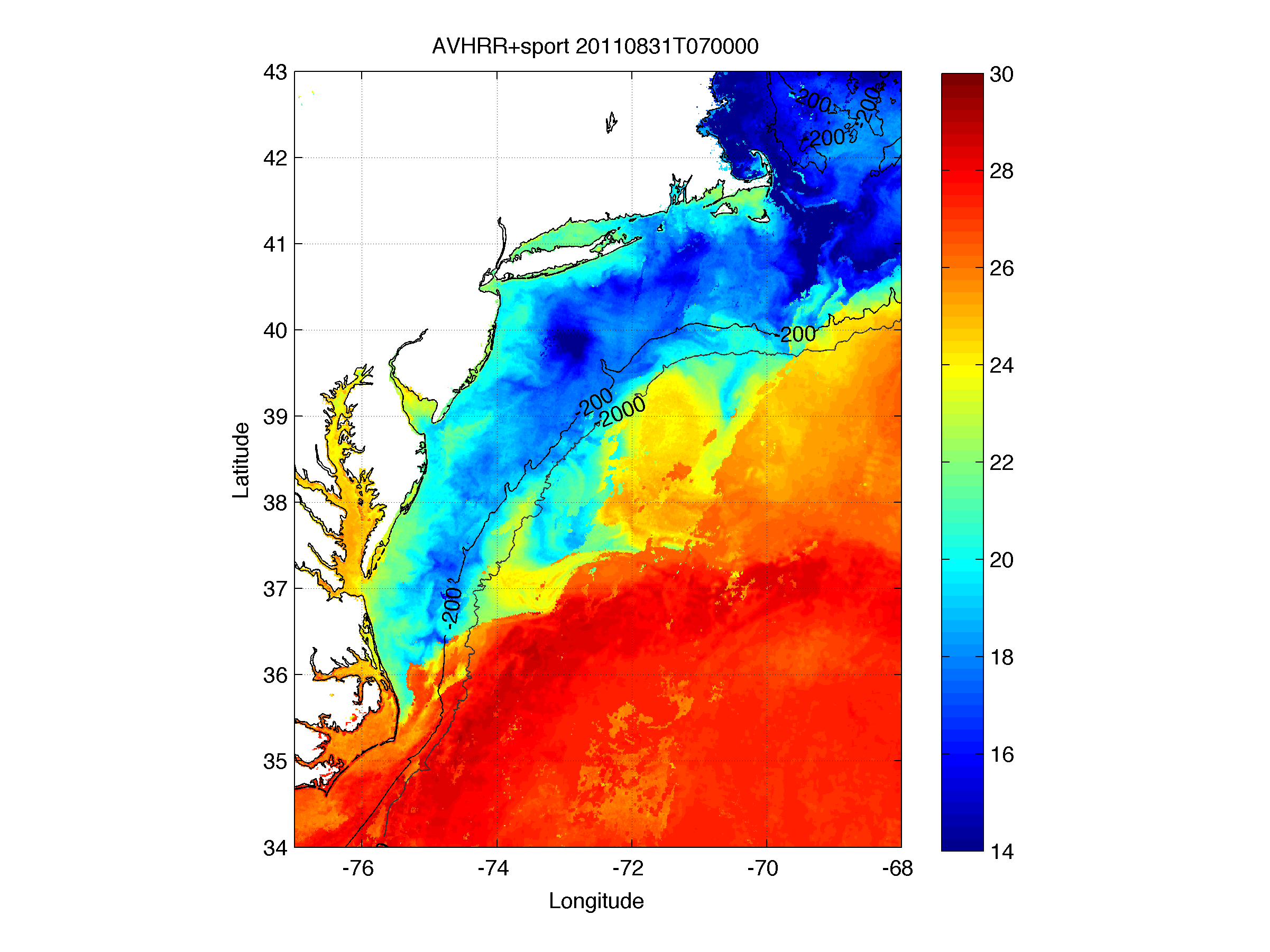 Clean up AVHRR scans
Remove sun glint, data close to edge
Decloud (specific to MAB)
AVHRR Channel 2 (0.725-1 μm) tests:
Remove if near IR albedo > 2.3%
Remove if Δnear IR albedo > 0.15% within 3km x 3km box
   AVHRR Channel 4 (10.3-11.3 μm) tests:
Remove if T < 5°C (summer), 3.5°C (winter)
Remove if ΔT > 1°C within ~3km x 3km box
3-day coldest pixel composite with NASA SPoRT 2km SST
Keep only coldest pixel between SPoRT SST and 12-17 UTC AVHRR scans
AVHRR Channel 2 needs daytime
Hurricane cooling
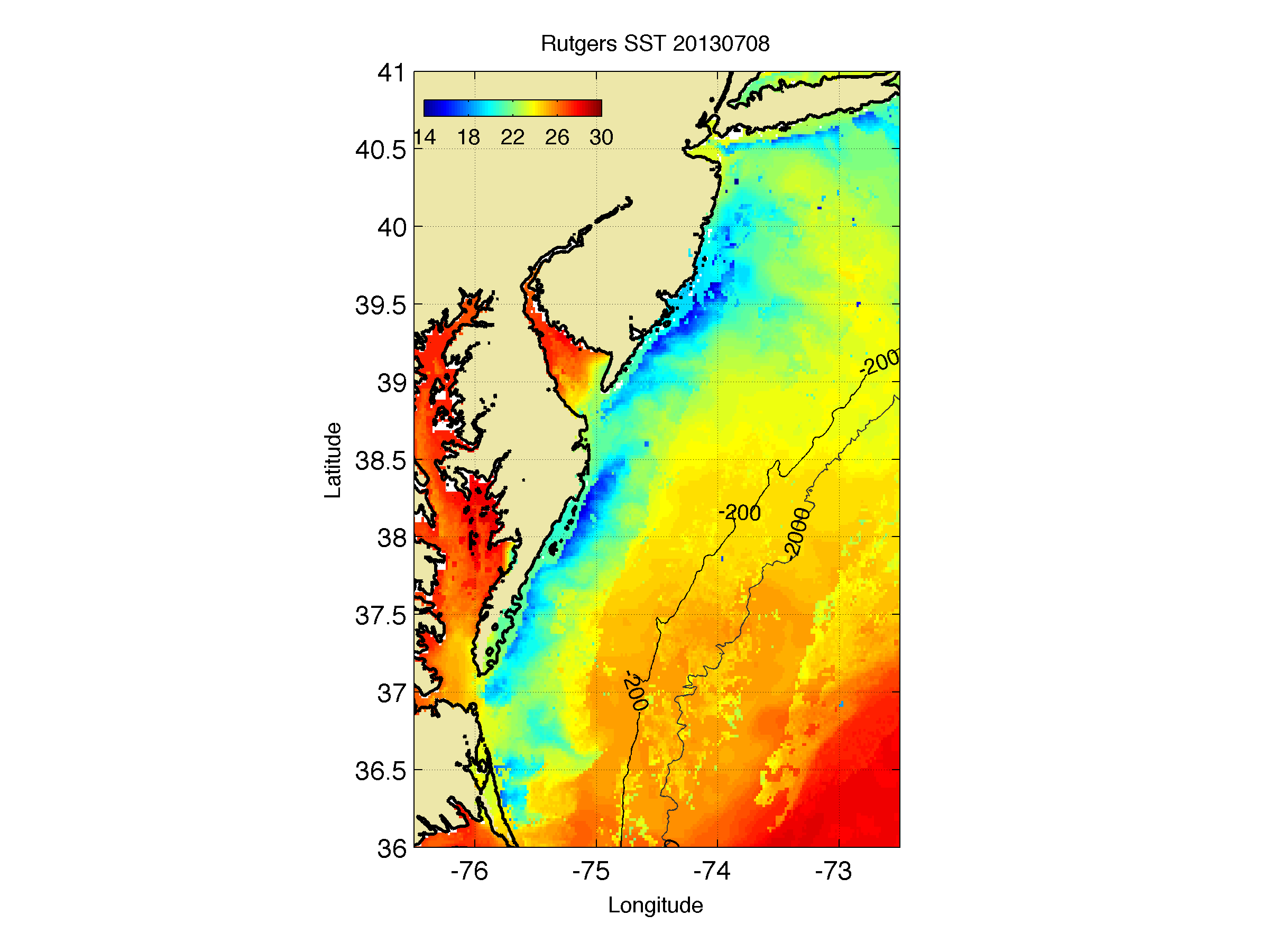 Coastal upwelling
22
3. Upwelling produces an inversion, increasing 100m hub height winds
SST Diff.
10m Wind Diff.
100m Wind Diff.
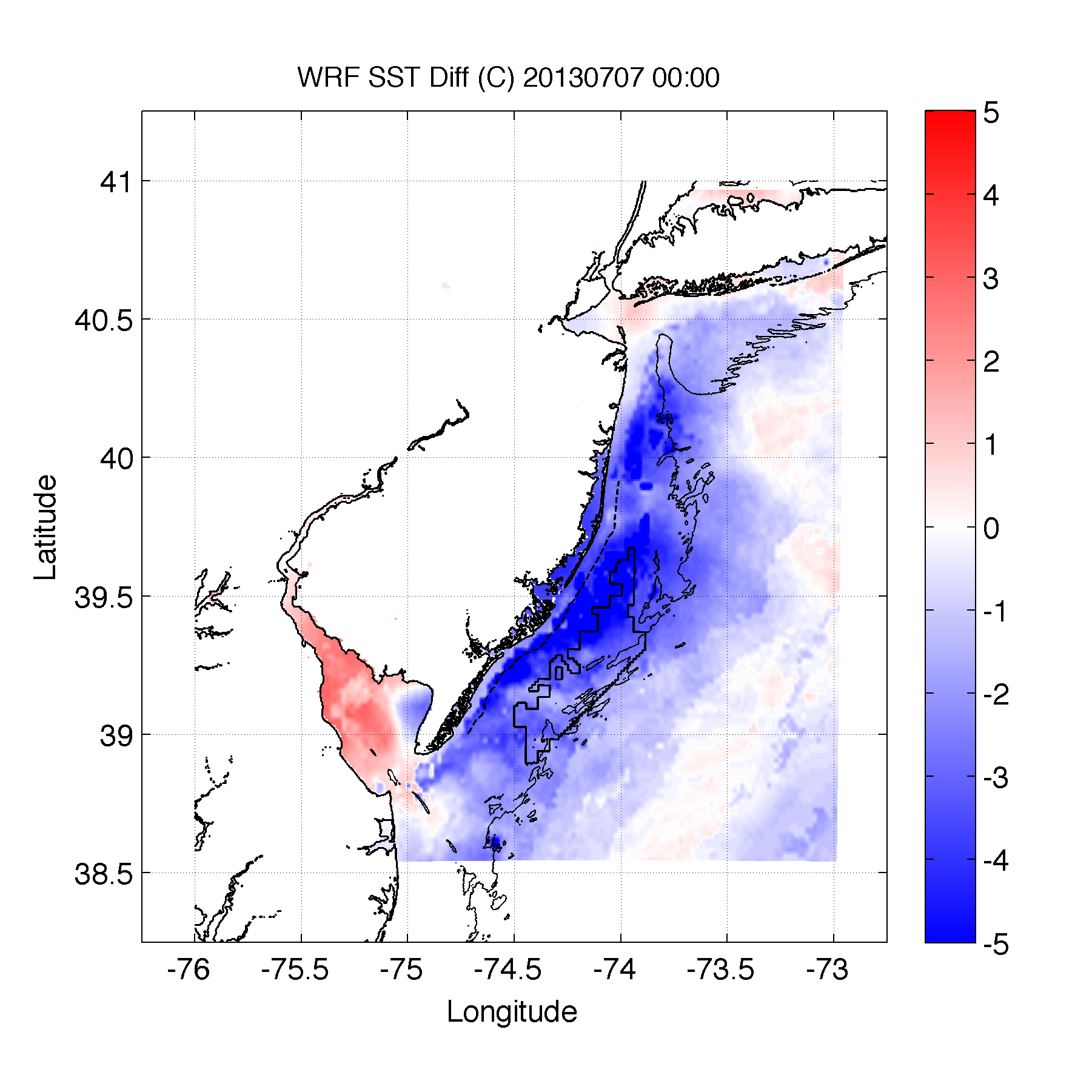 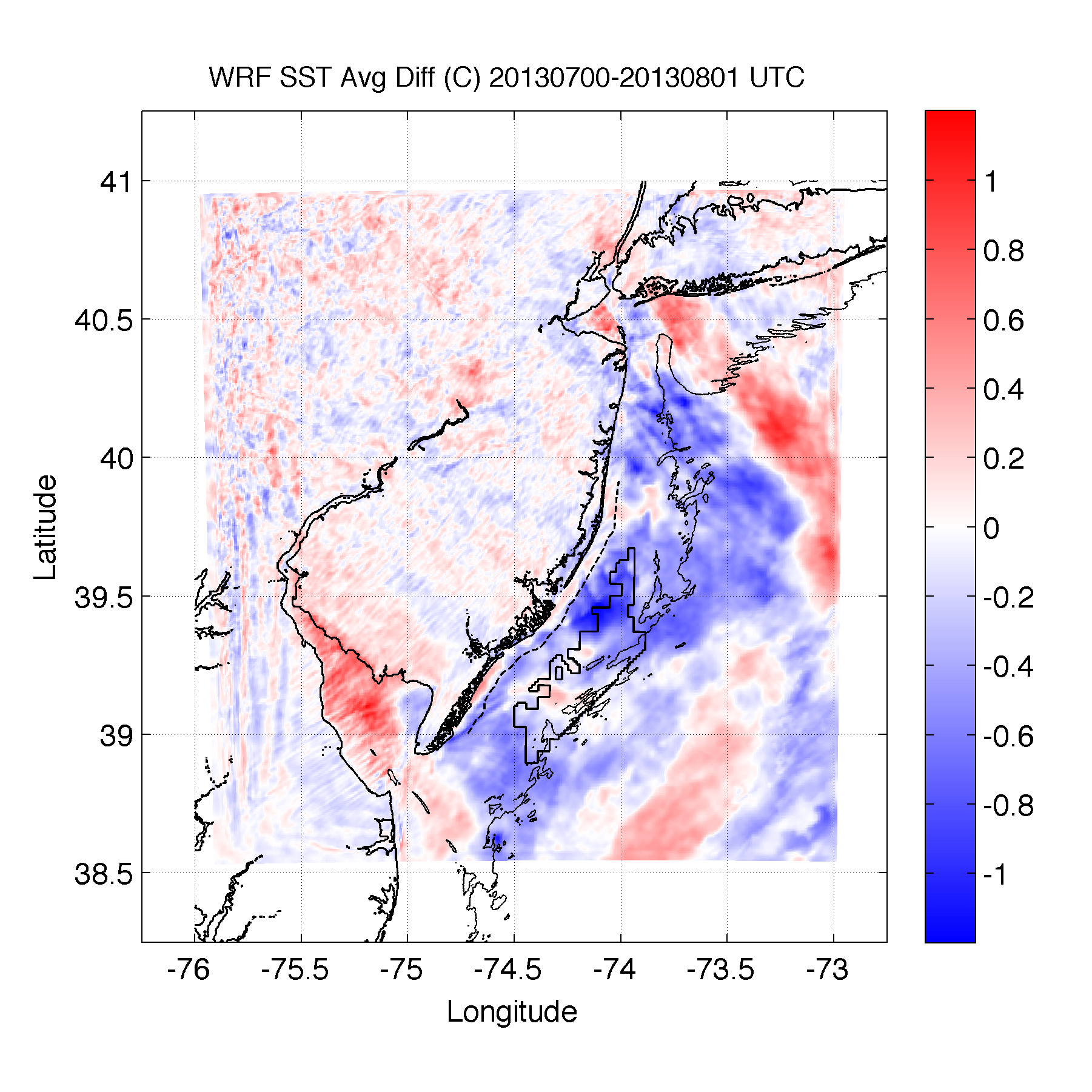 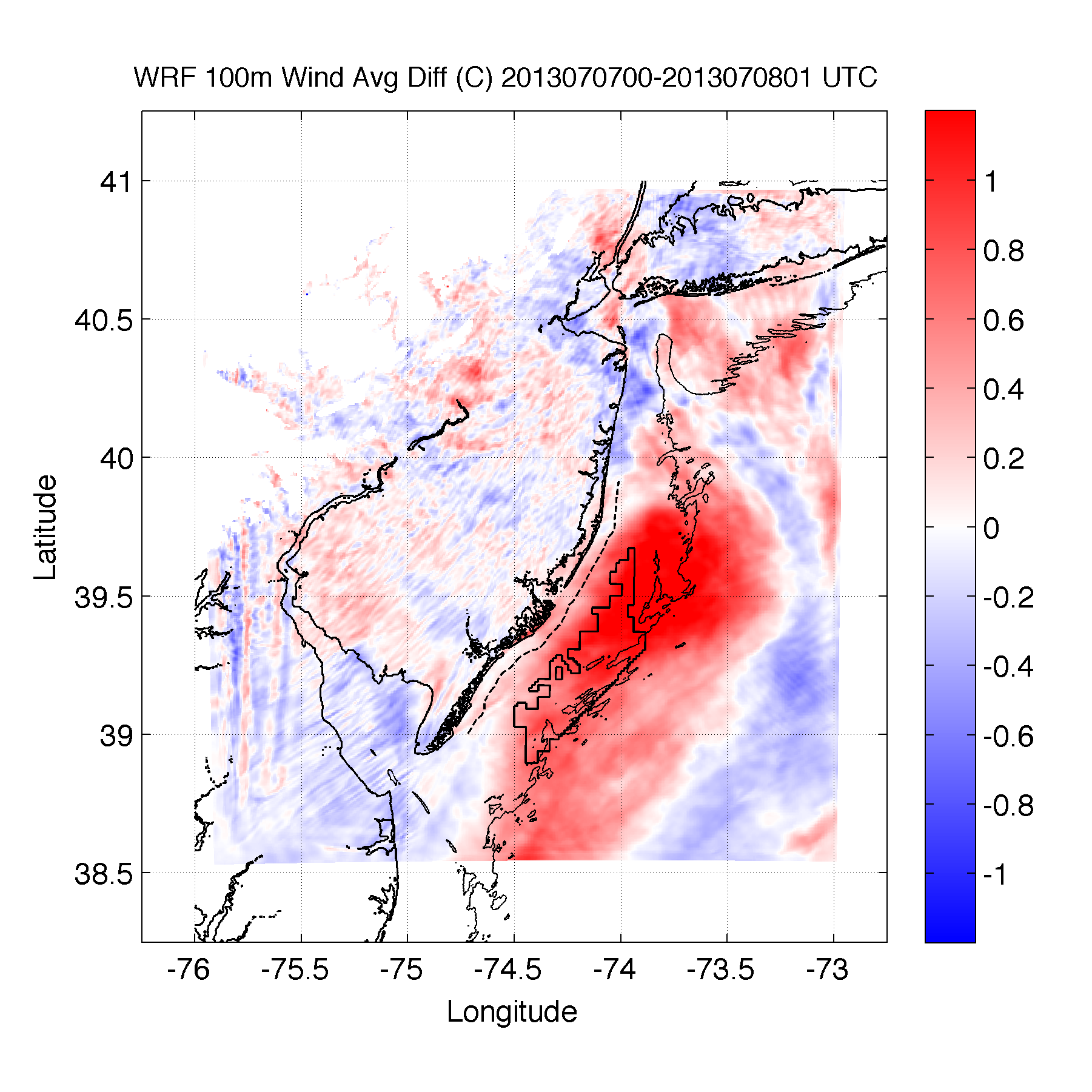 r2=0.44
r2=0.41
Case 1: 20130707
Correlation between change in SST and change in Wind Speed
10m
100m
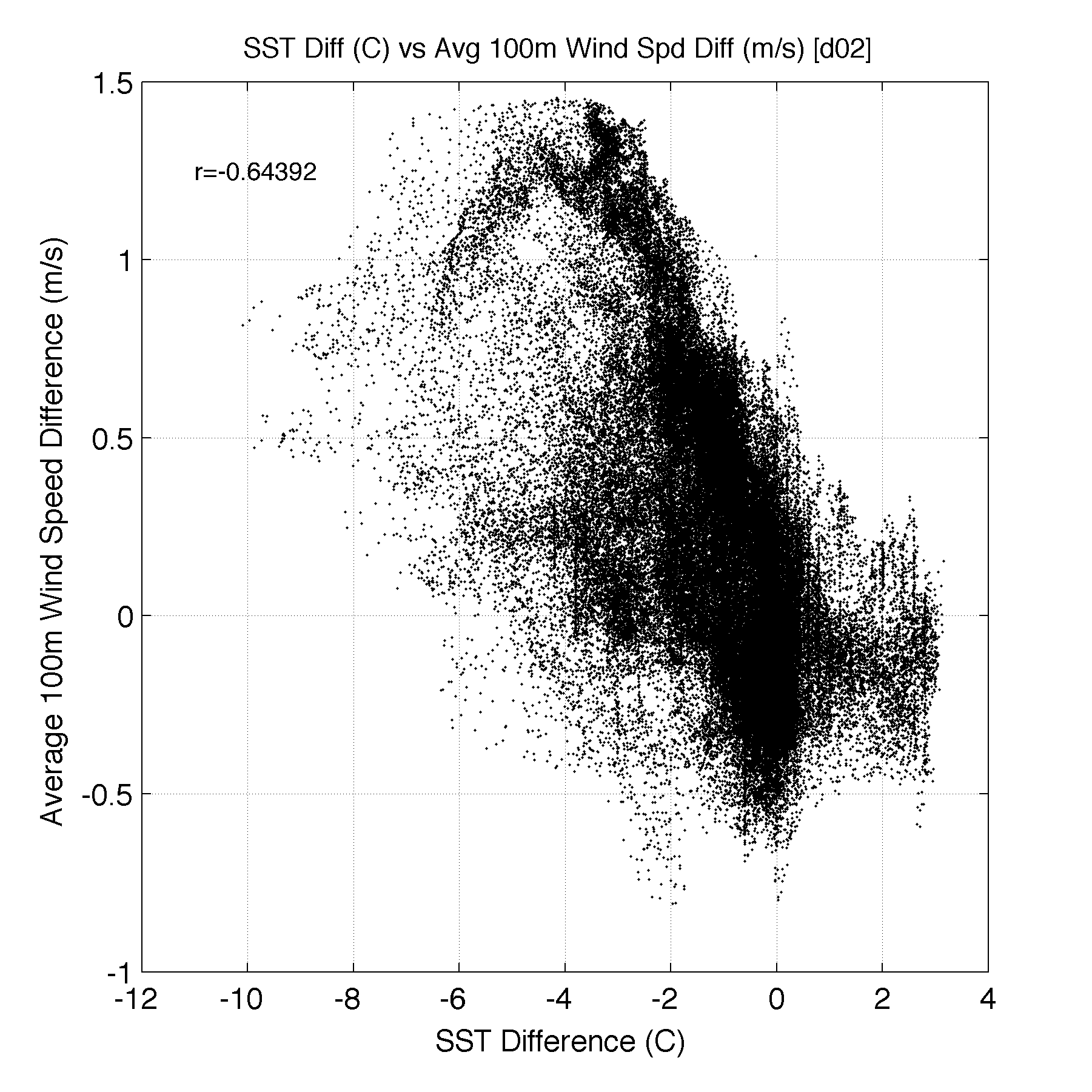 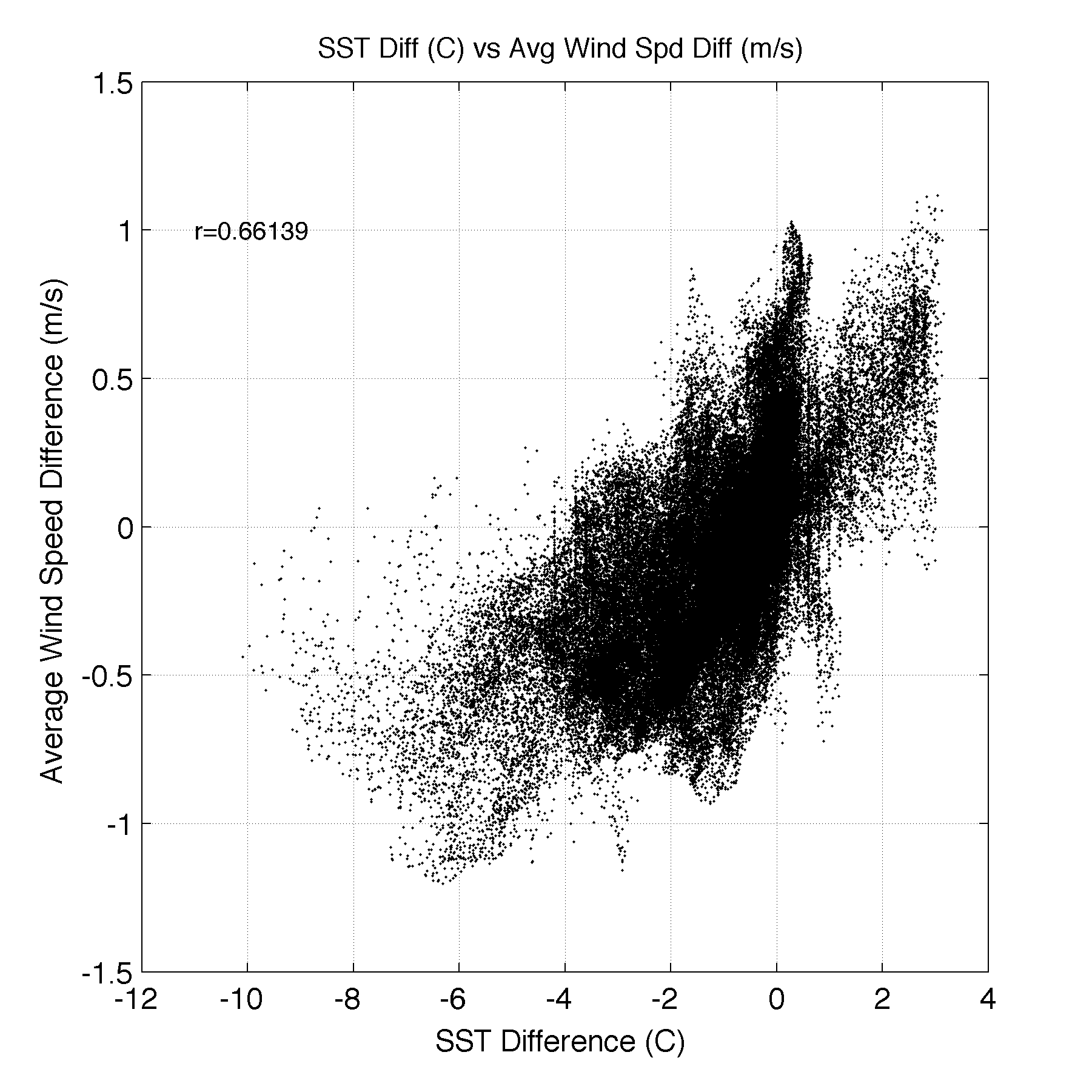 r2=0.41
r2=0.44
Case 1: 20130707
Correlation between change in SST and change in Wind Speed
10m
100m
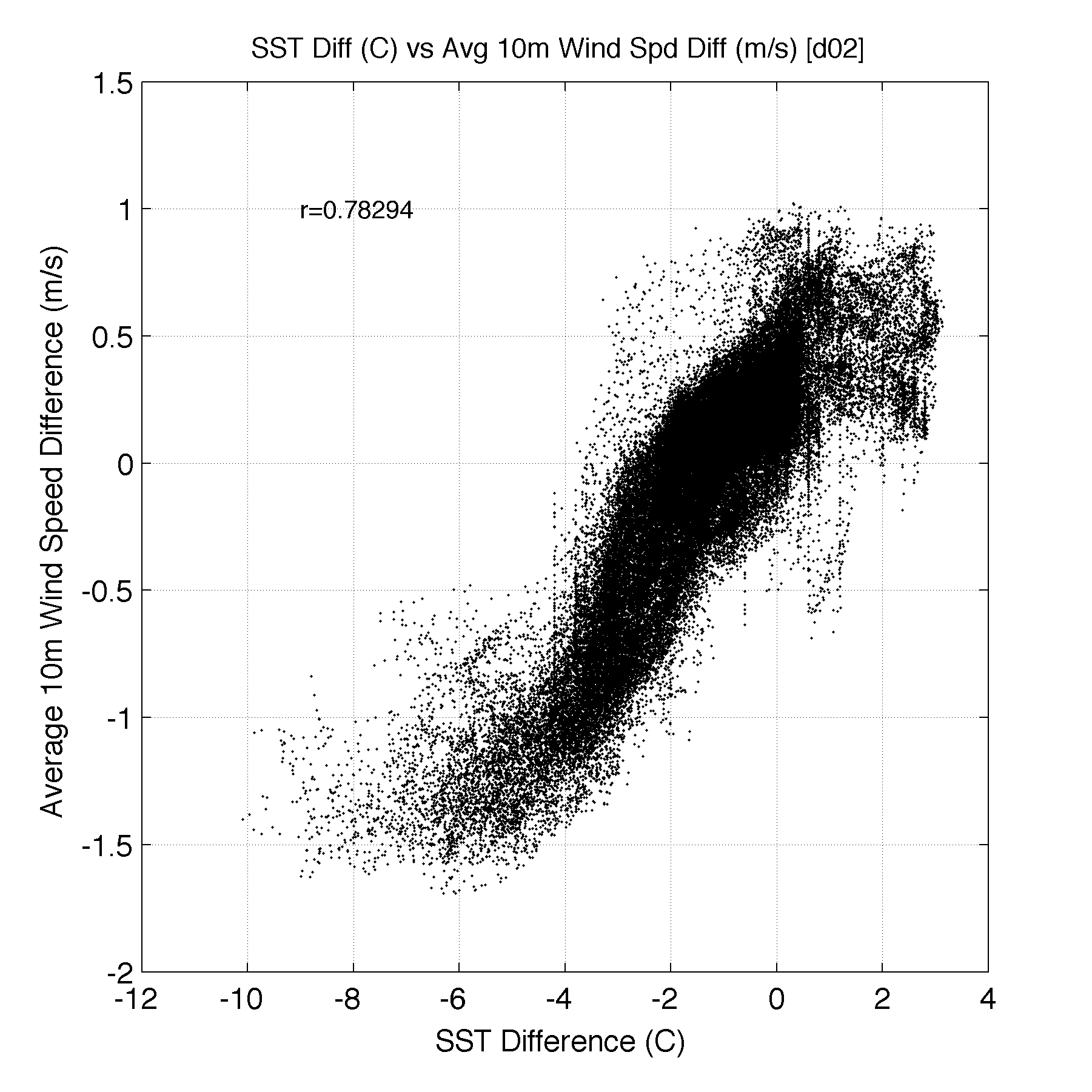 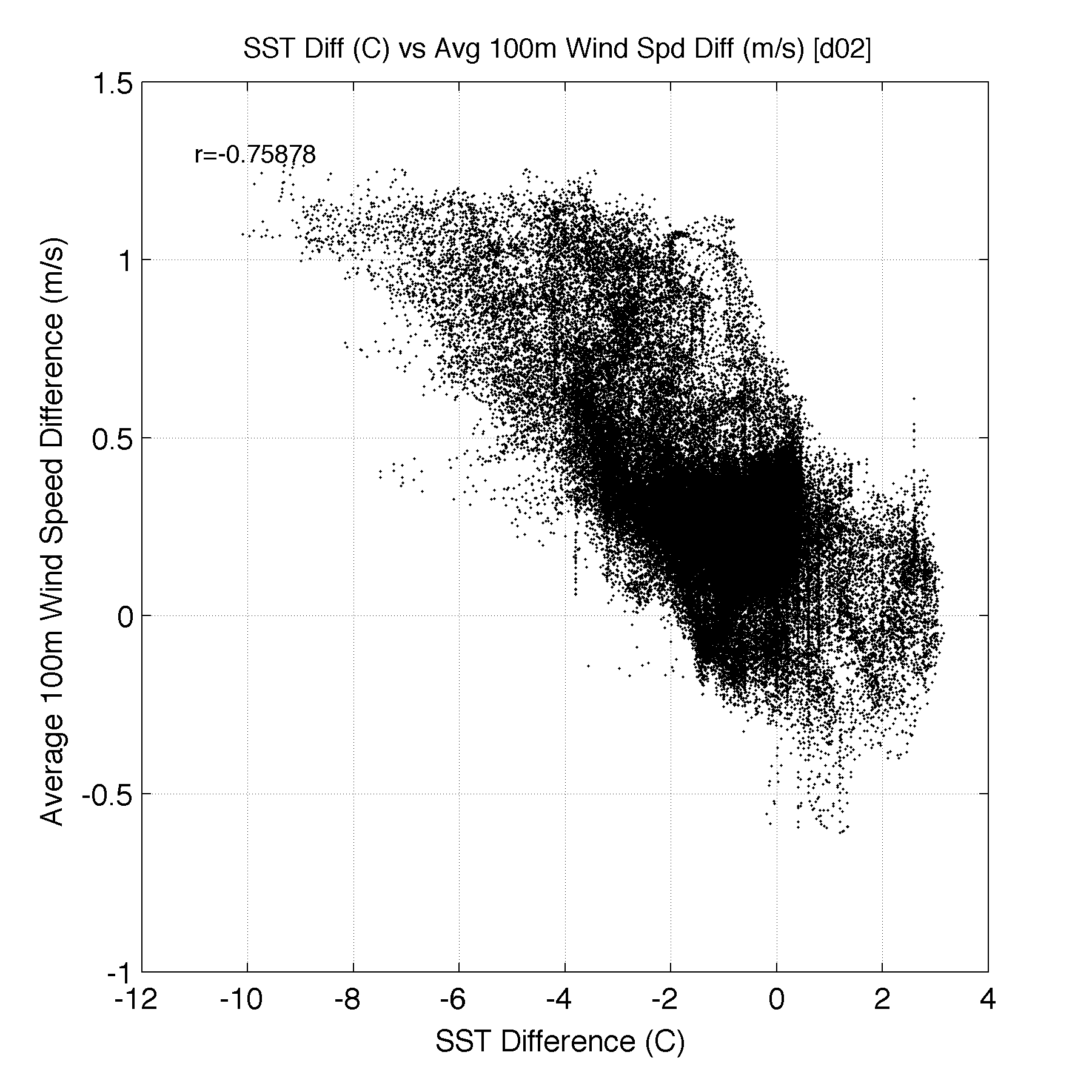 r2=0.58
r2=0.61
Case 2: 20140731
3. Upwelling produces an inversion, increasing 100m hub height winds
Wind Speed
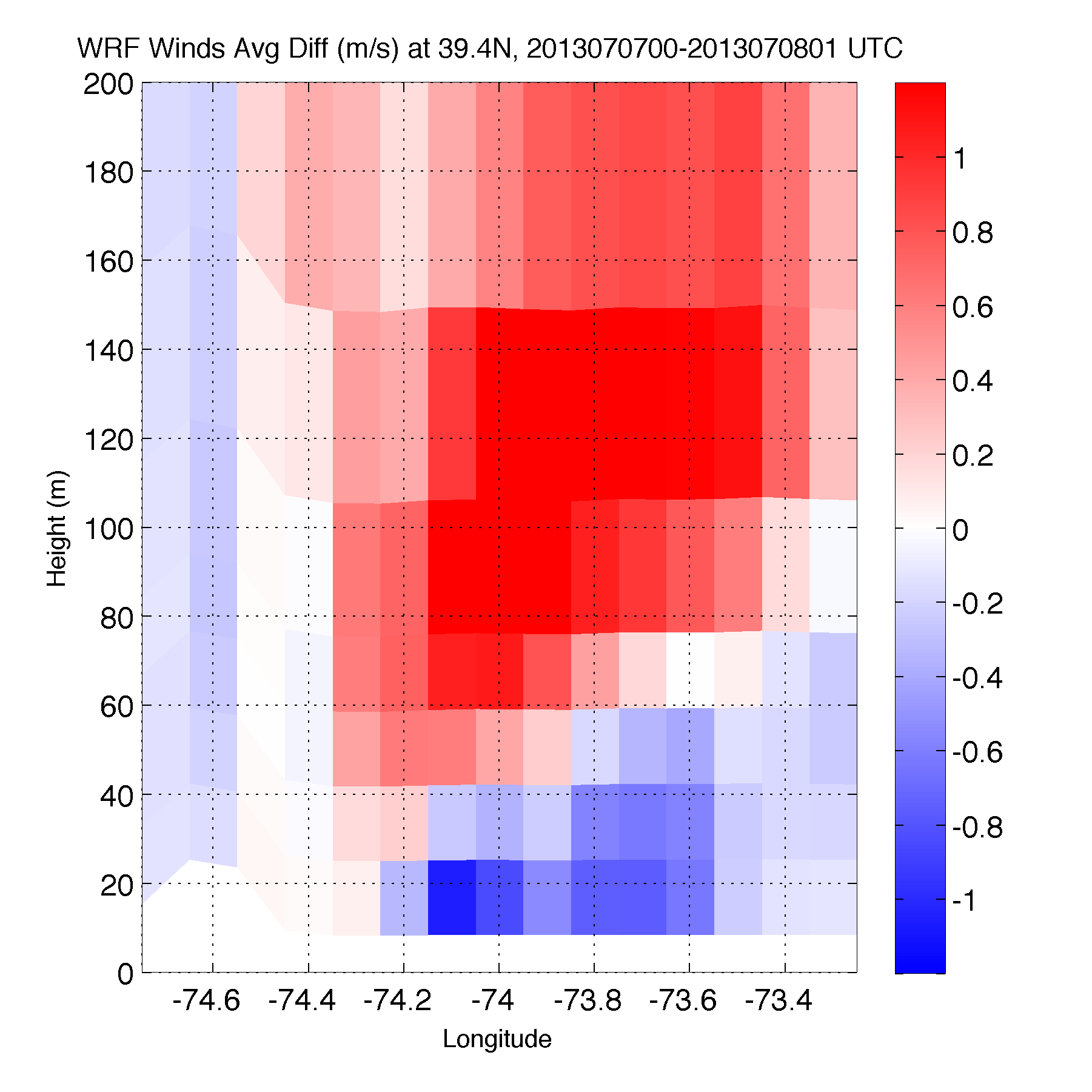 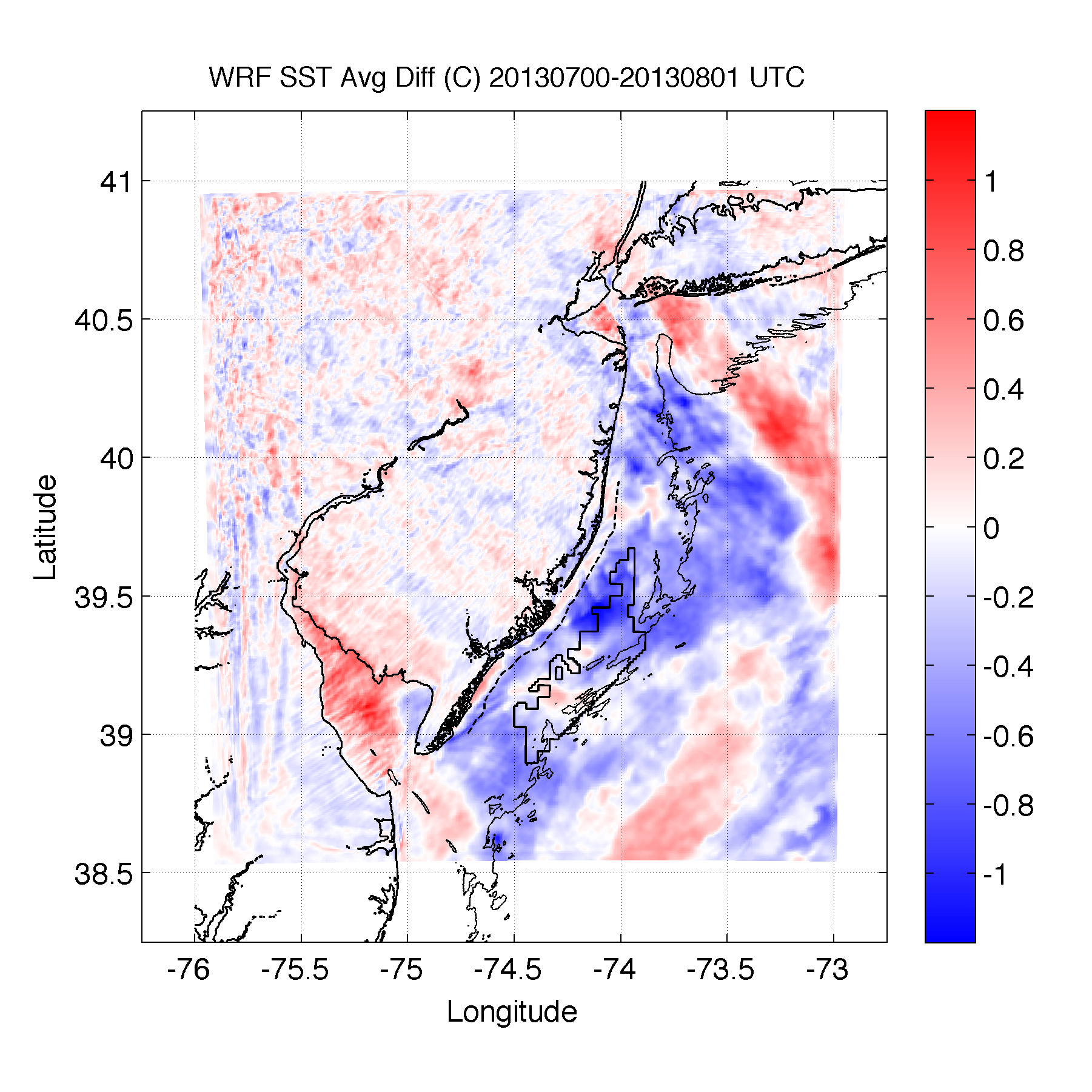 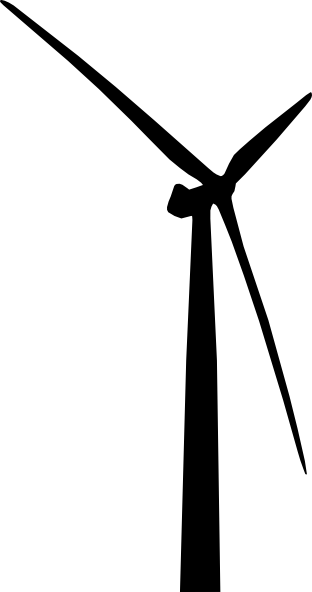 Case 1: 20130707
3. Upwelling produces an inversion, increasing 100m hub height winds
Temperature
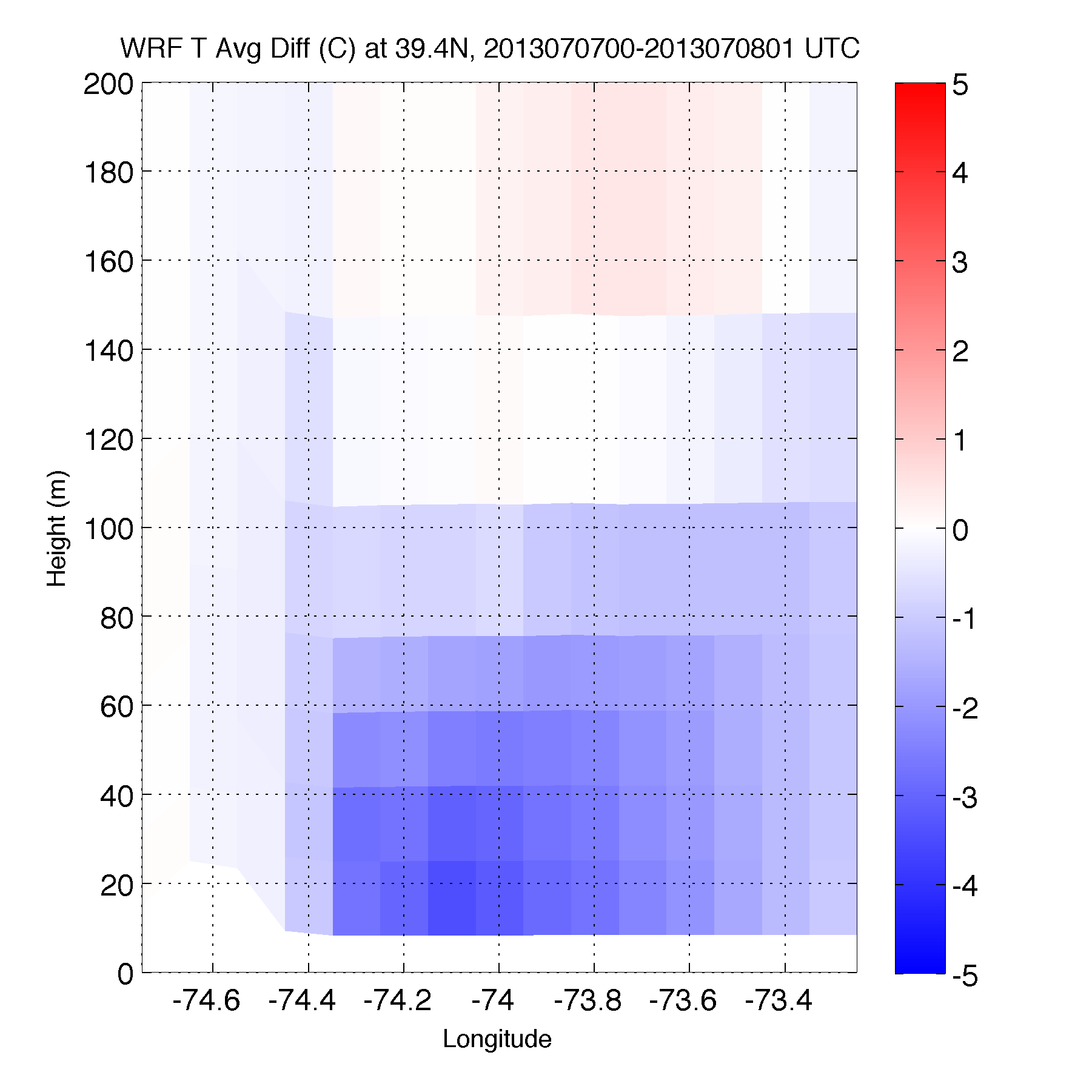 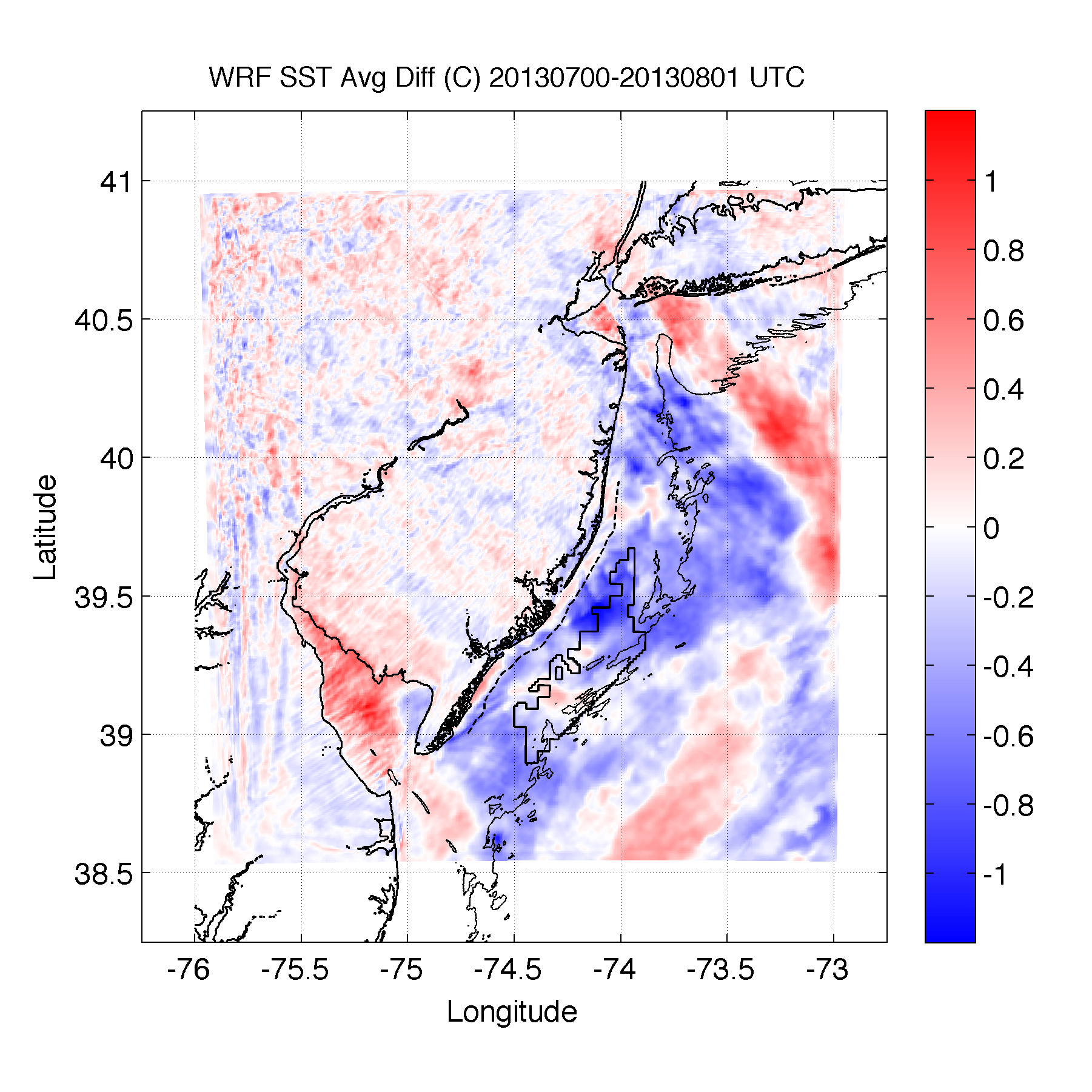 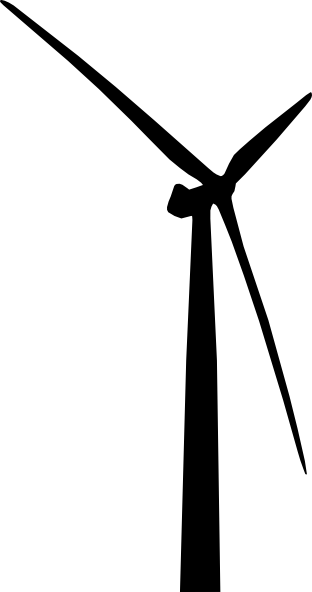 Case 1: 20130707
How will coastal upwelling affect the NJ WEA?
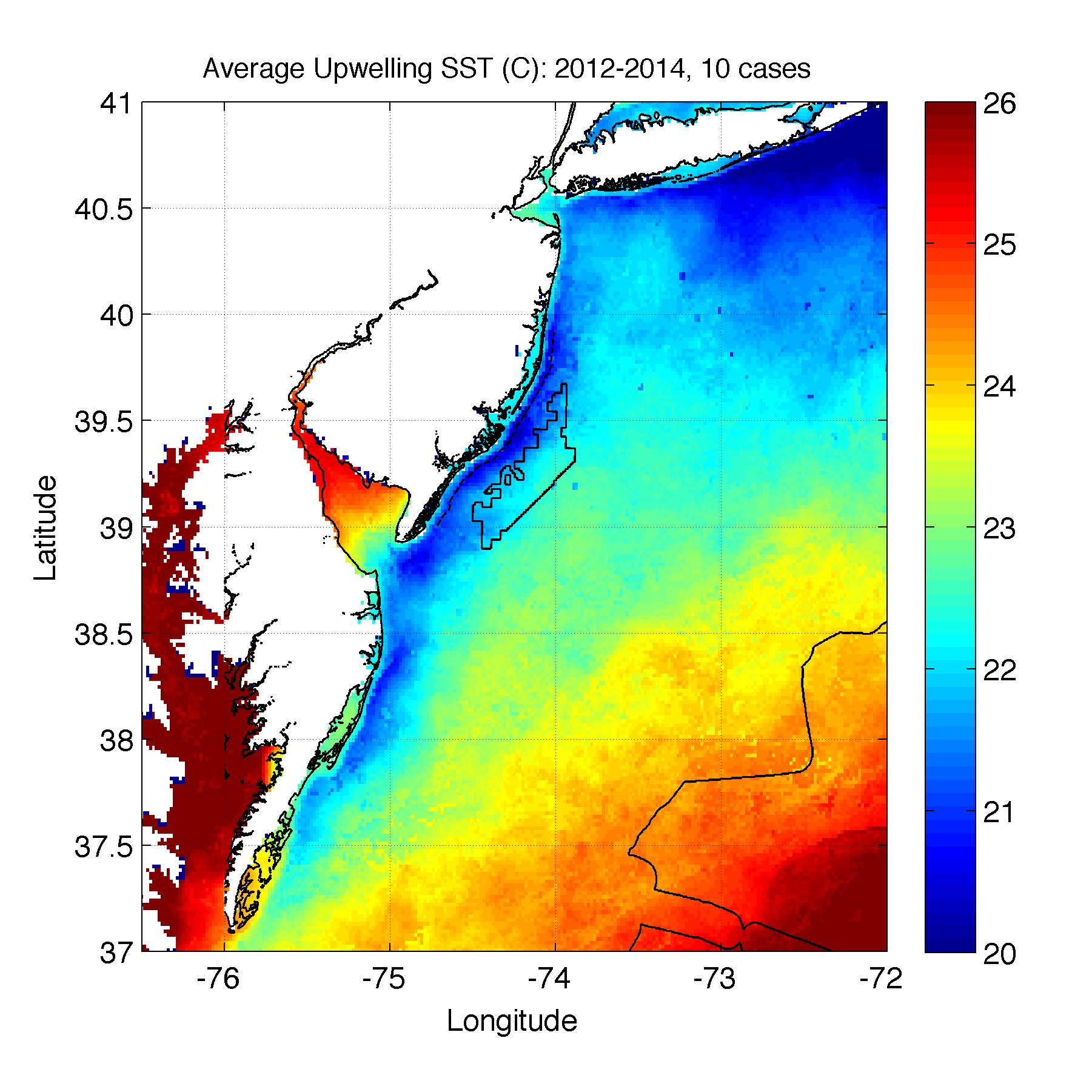 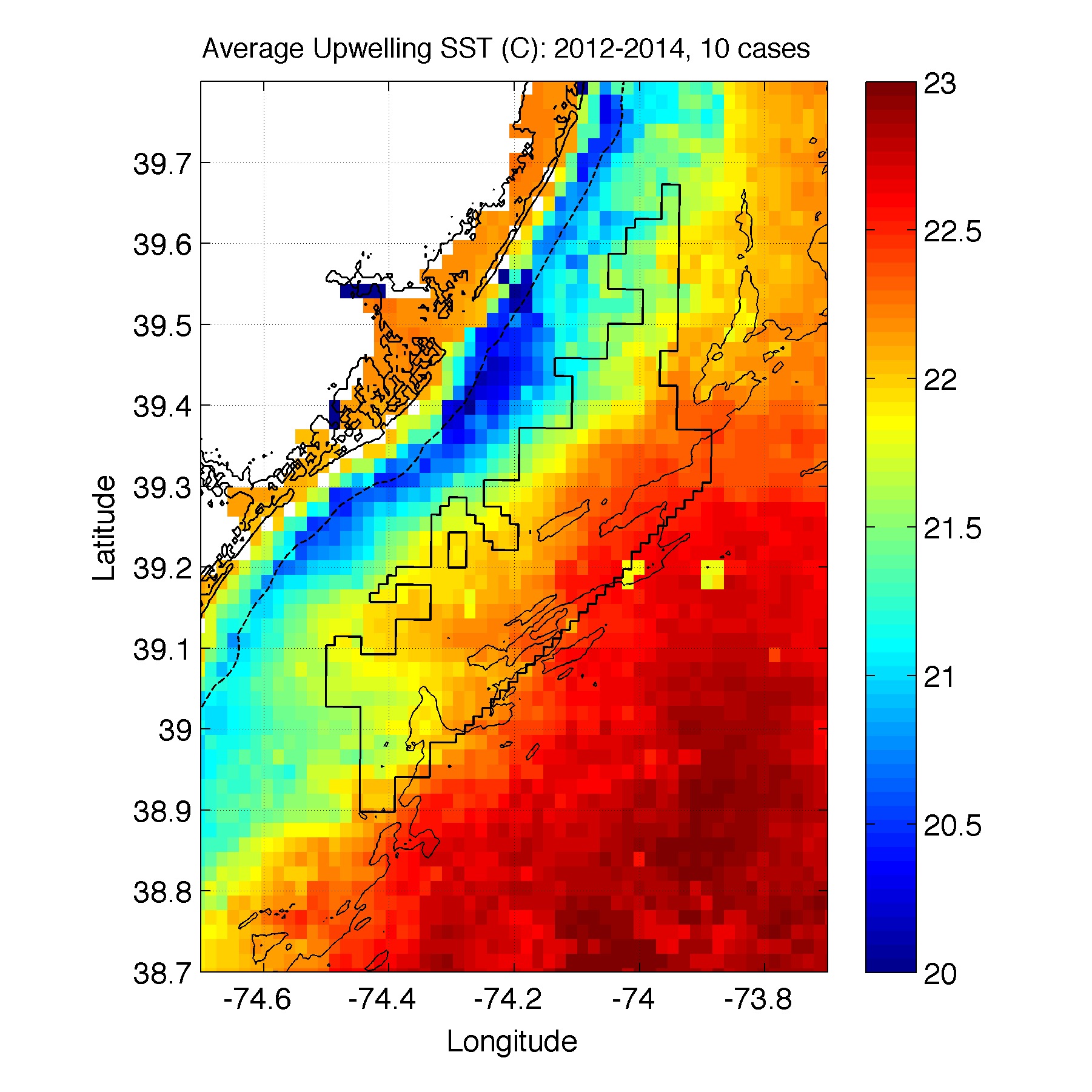 [Speaker Notes: Could expect similar inversions, impact on 100m winds over upwelling in this structure (affects NJ WEA!)
Need good ocean model to predict this correctly!]